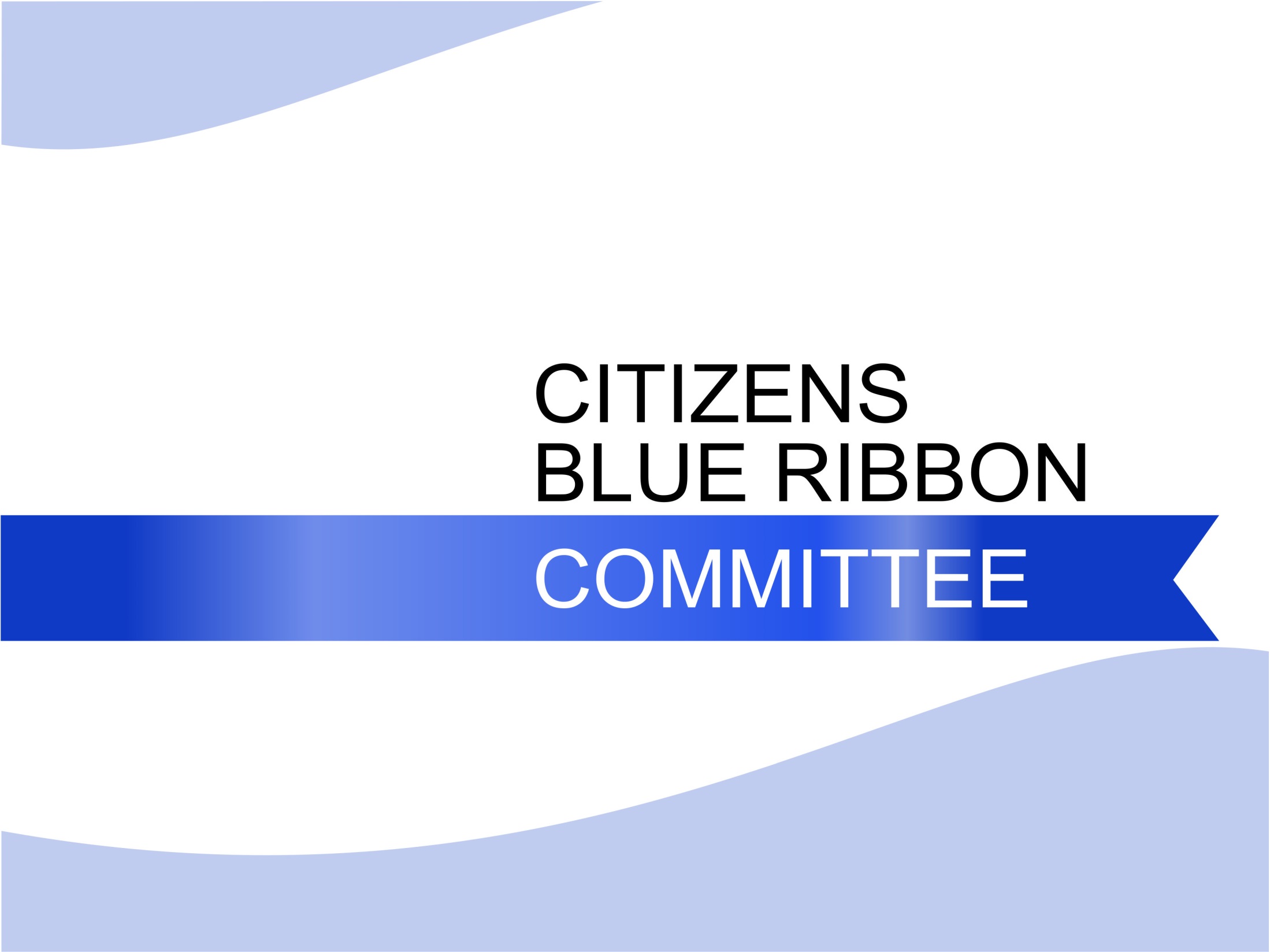 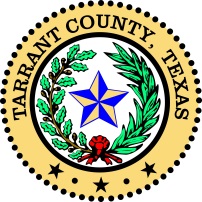 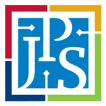 Report to the
Tarrant County Commissioners Court
and the JPS Board of Managers
February 27, 2018
[Speaker Notes: This meeting is being video-recorded.

Video file will be uploaded to Tarrant County website.]
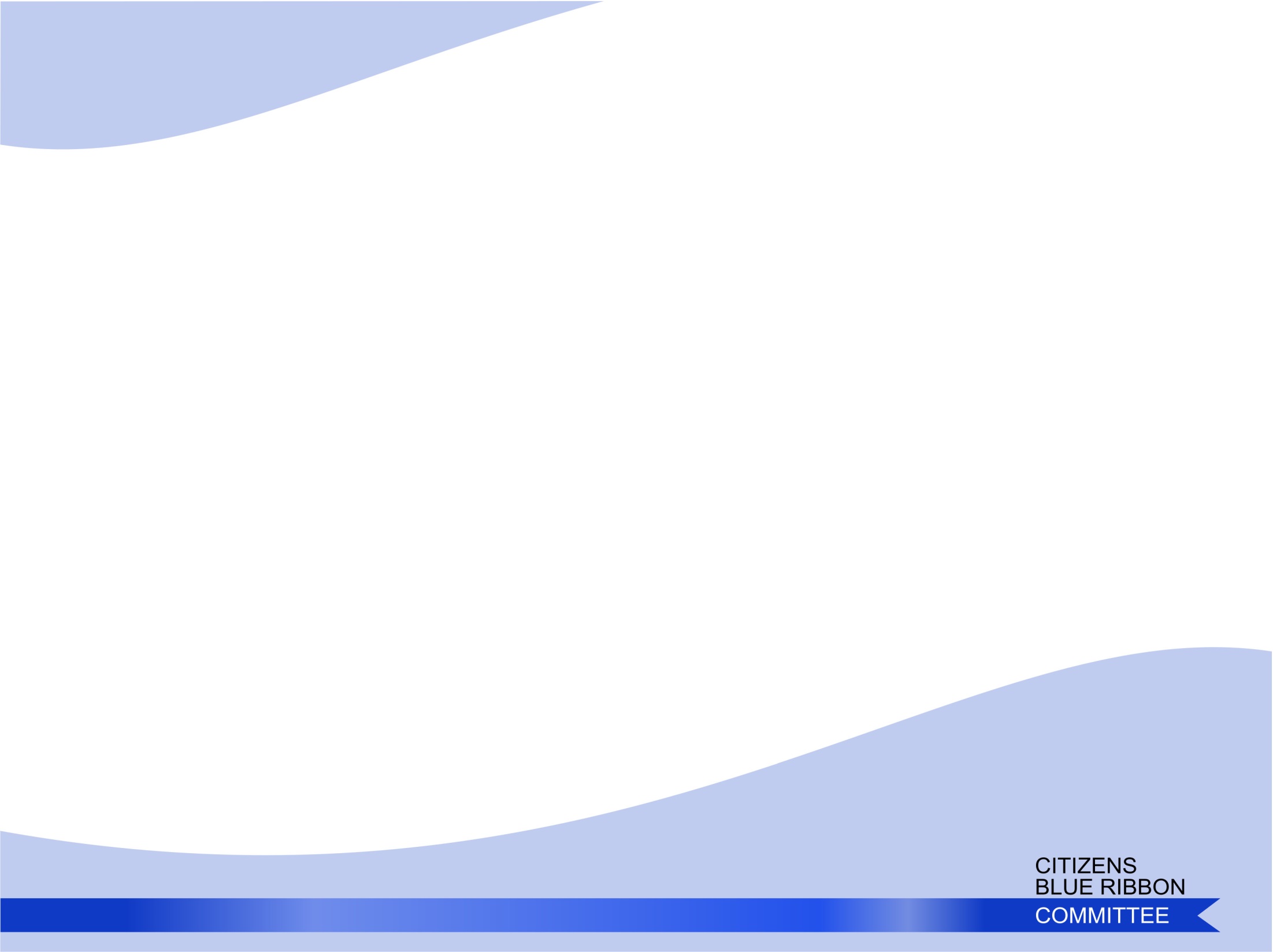 The Citizens Blue Ribbon Committee
was charged with evaluating the Tarrant County’s
future health care needs and delivery systems and the role that the JPS Health Network will play in this process.
Lorraine C. Miller, Co-Chair
Dee J. Kelly Jr.
Tiesa R. Leggett
Howard Patterson Hezmall, M.D.
Scott W. Fisher
Sarah Hollenstein

TC Comm. Court Liaisons
Comm. Roy Charles Brooks
Comm. Andy Nguyen
Randy Moresi, Co-Chair
Stuart Flynn, MD
Elizabeth Treviño, PhD
Pastor Michael Evans, PhD.
Mark R. Berry
Steven L. Simmons, D.O.

JPS Liaisons
Dr. Roy Lowry, D.O.
Trent Petty
2
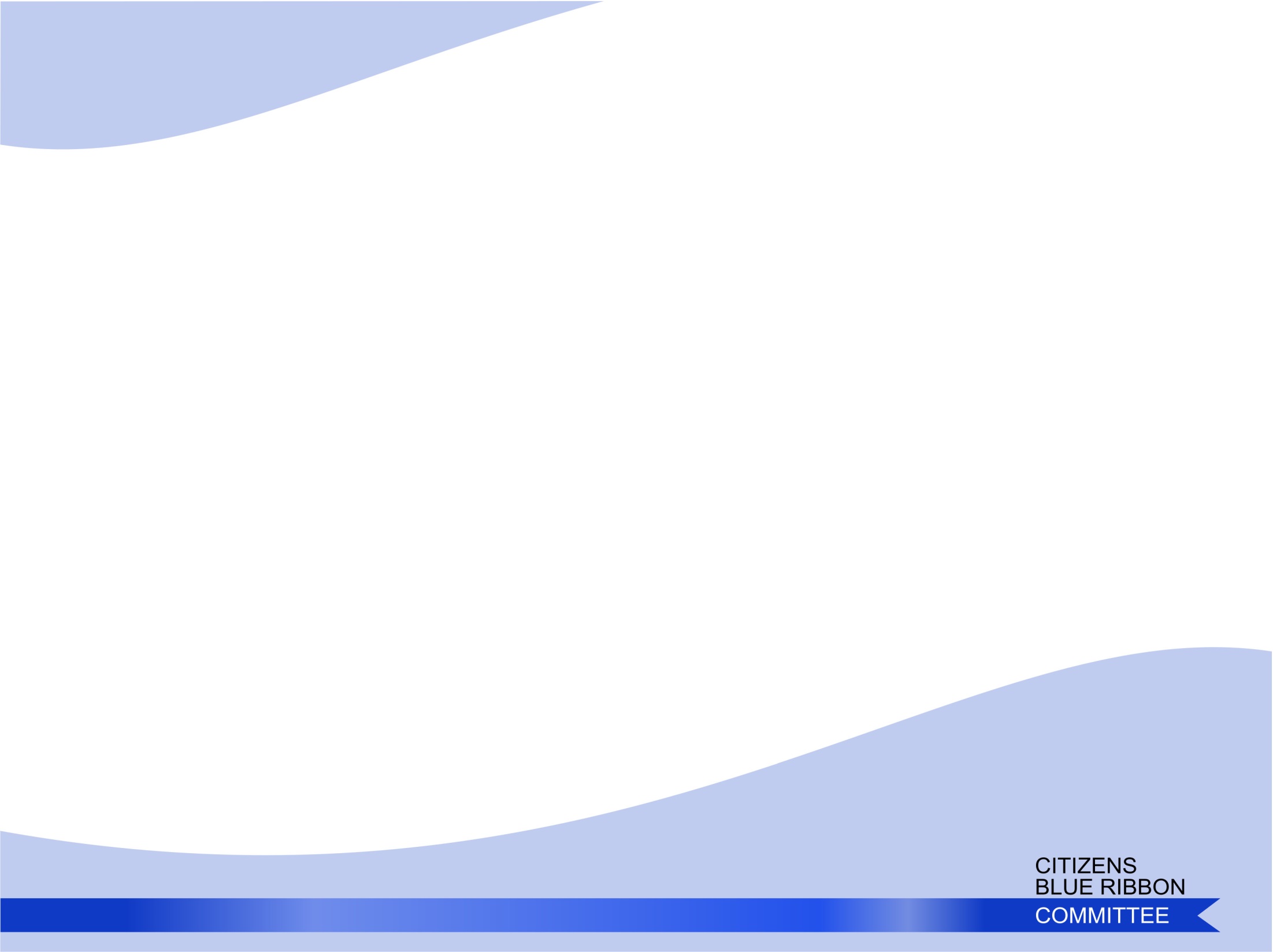 JPS Health Network is an important asset
Tarrant County’s only Level 1 Trauma Center
Geriatric trauma program

More than 40 locations on or near its main campus as well as in the neighborhoods where patients live

13 community health centers, 19 school-based clinics and other specialty care clinics
3
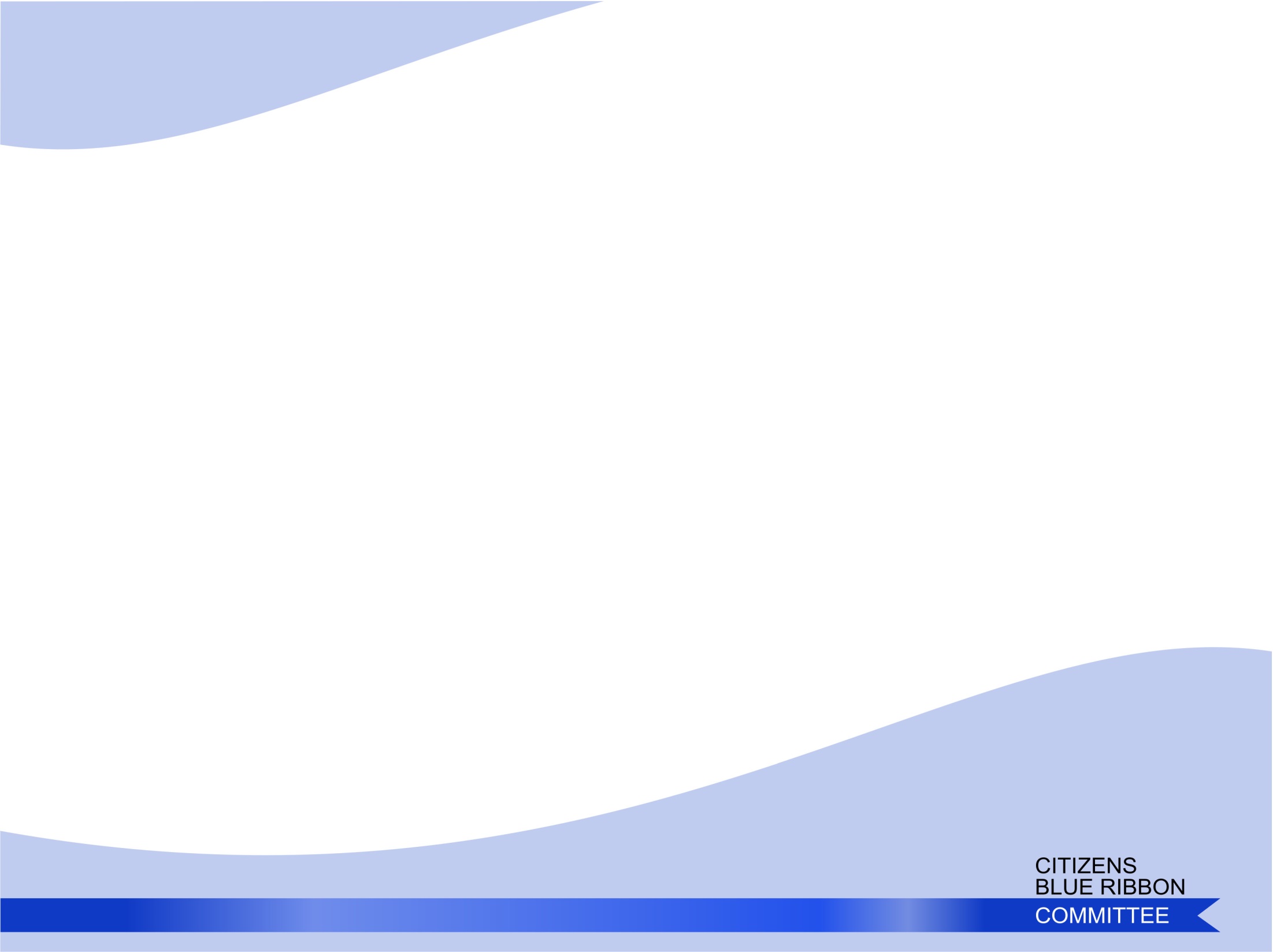 JPS Health Network is an important asset
Served as the community’s public health care system for more than 100 years

The county’s only psychiatric emergency services
4
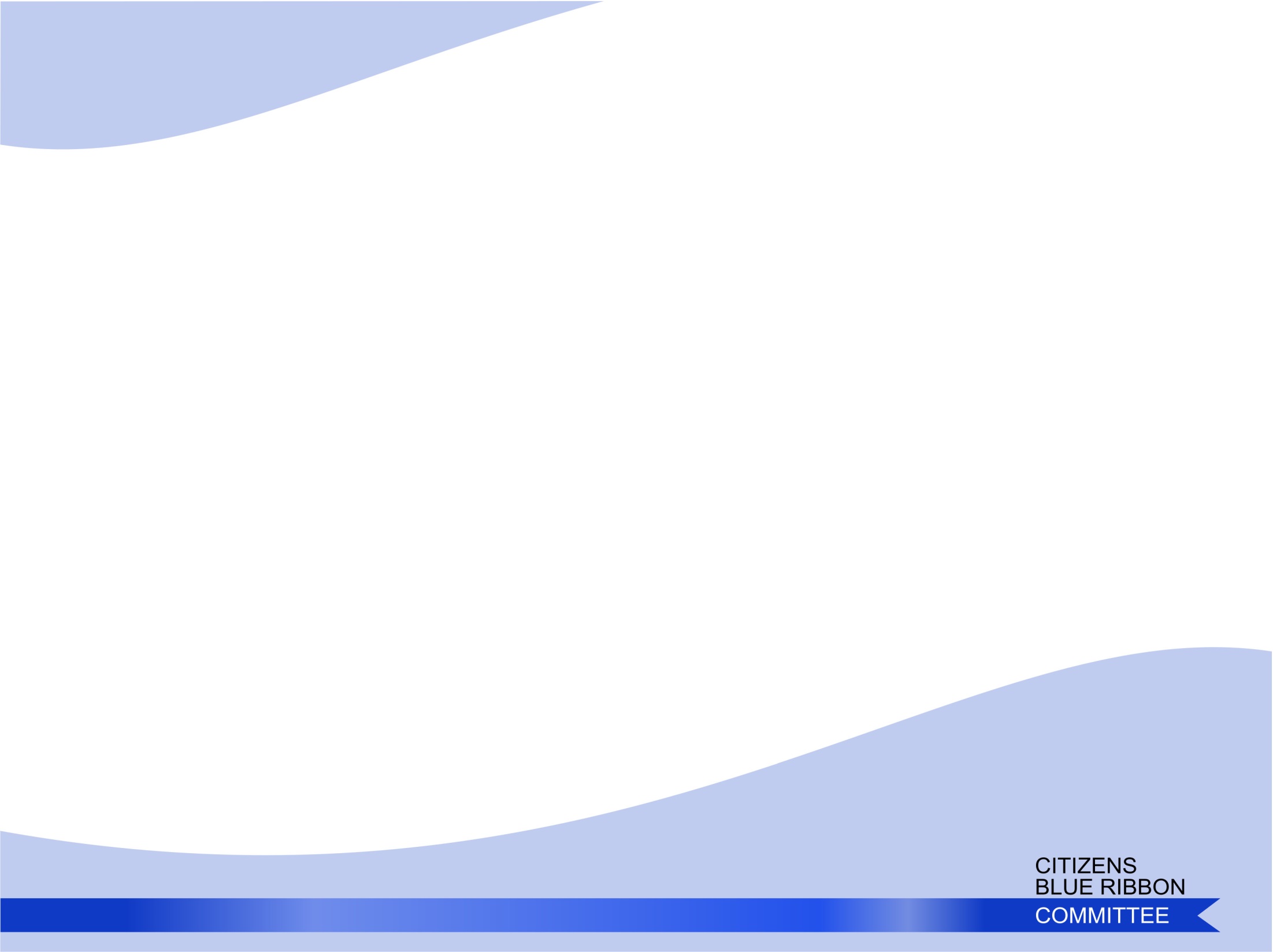 JPS Health Network is an important asset
A leading academic teaching hospital
Has a long history of training medical professionals

The nation’s largest hospital-based Family Medicine residency program
5
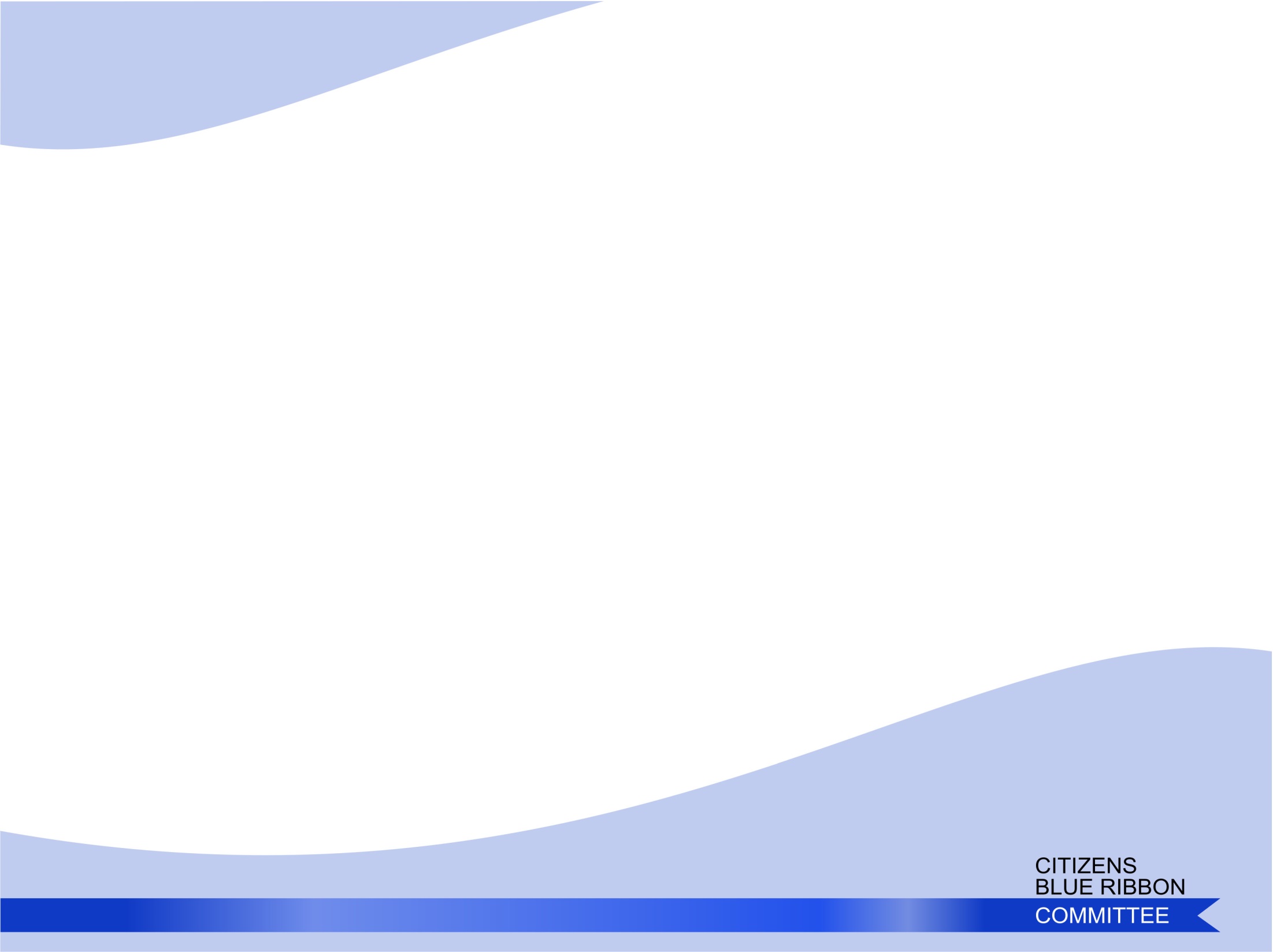 JPS Health Network is an important asset
Partners in education with:

UT Southwestern Medical School
Baylor Medical Center 
UNT Health Science Center
Texas Christian University
Tarrant County College District
UT- Arlington
Tarleton State University
Texas Wesleyan University
6
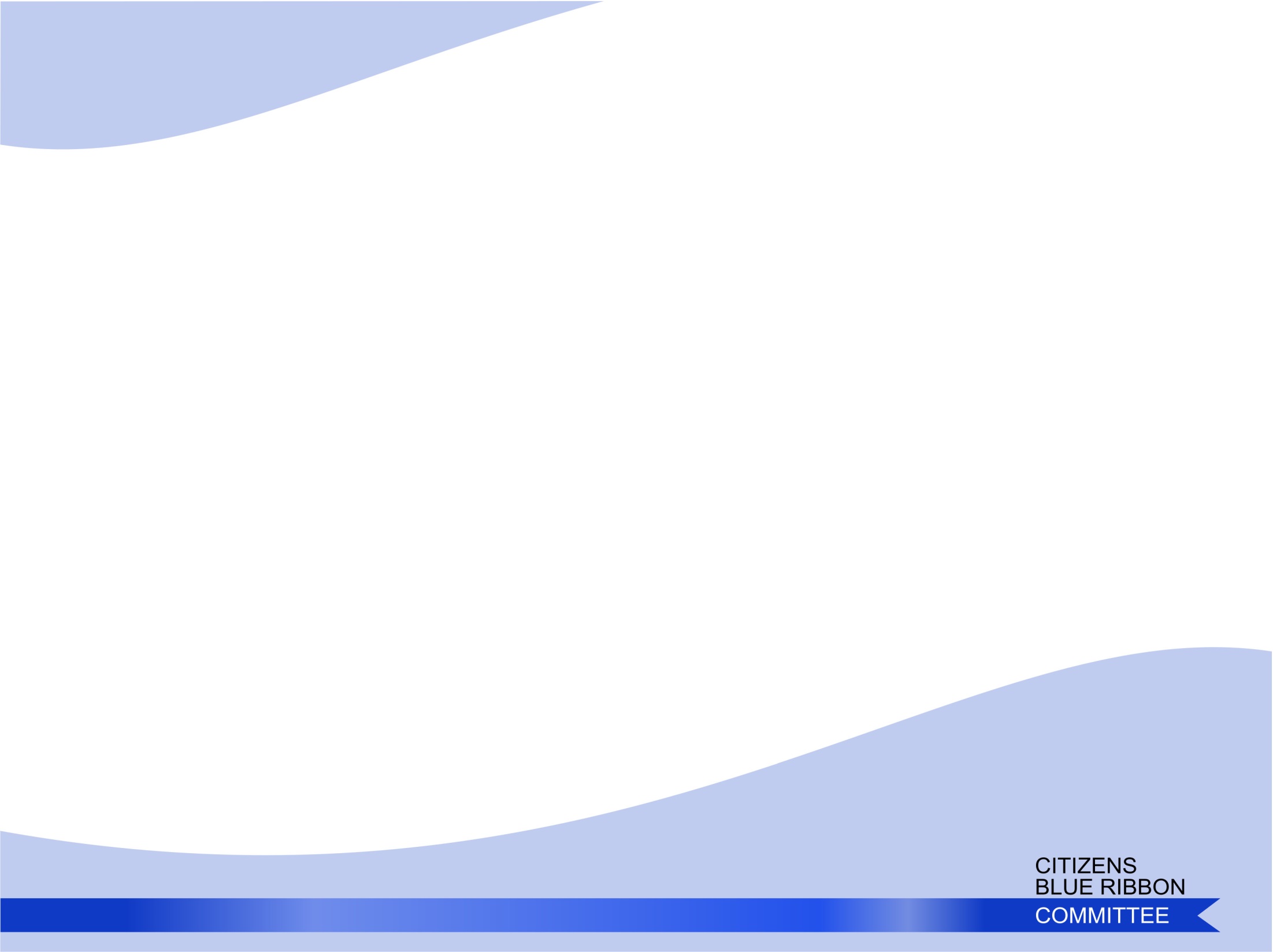 Consultant reviewed national trends in health care, providing insight on their relevance to Tarrant County
Studied the current and future health needs
     of county residents

Evaluated past demographic changes and made projections

Predicted a 20-year population growth of more than 1 million people
7
[Speaker Notes: Introduce HMA and Cumming and their roles

__________________________________________________________

__________________________________________________________

__________________________________________________________

__________________________________________________________]
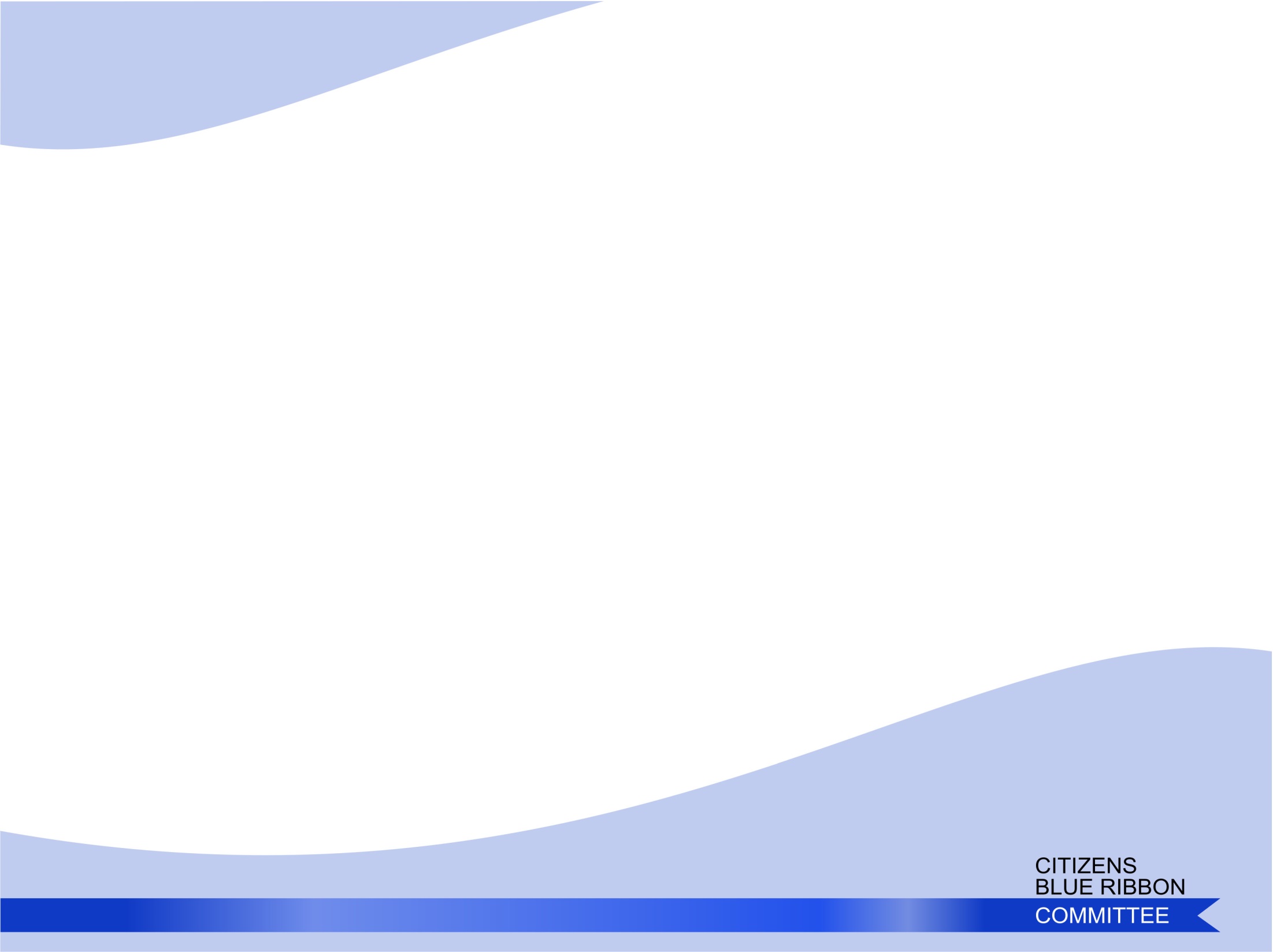 Stakeholder perception of JPS explored
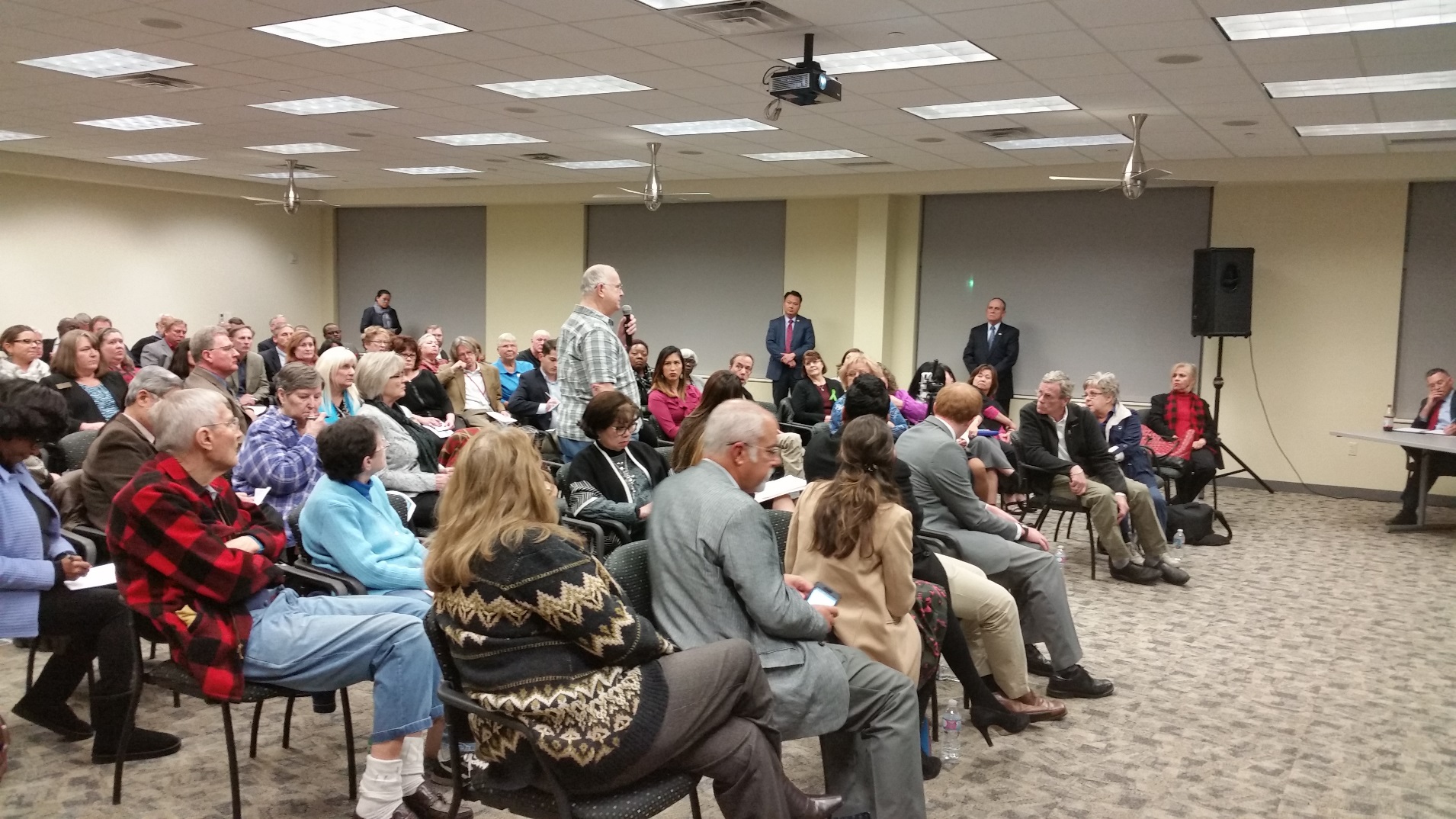 Individual interviews

Focus groups

Community forums
8
[Speaker Notes: Introduce HMA and Cumming and their roles

__________________________________________________________

__________________________________________________________

__________________________________________________________

__________________________________________________________]
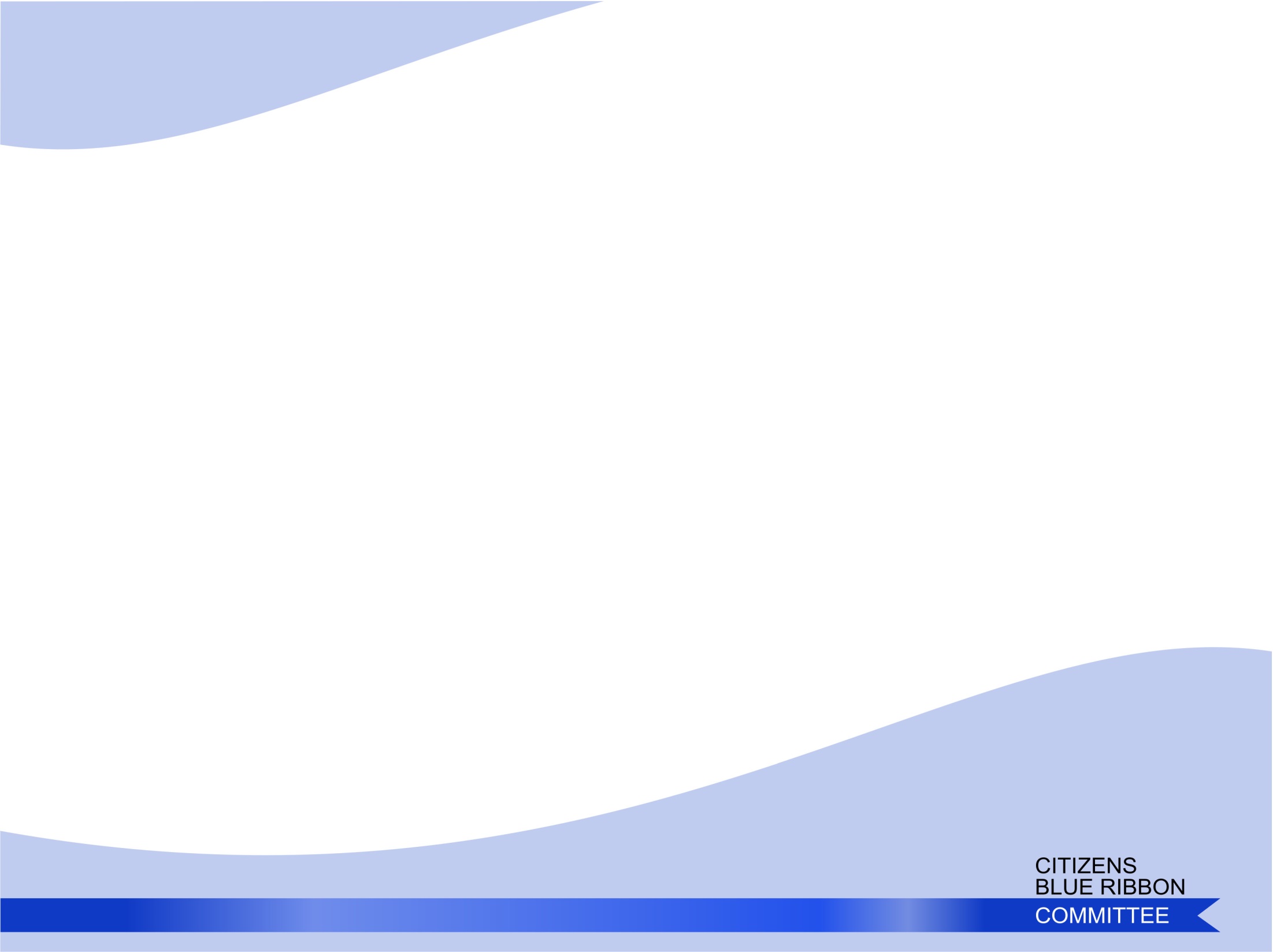 The current health care delivery system was assessed 


Committee toured JPS facilities

A second consultant (Cummings)
assessed the current conditions
of these facilities
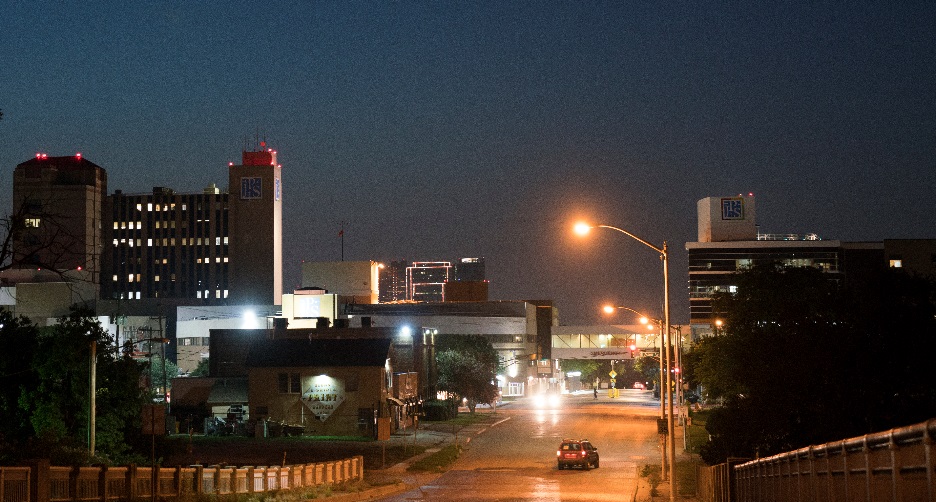 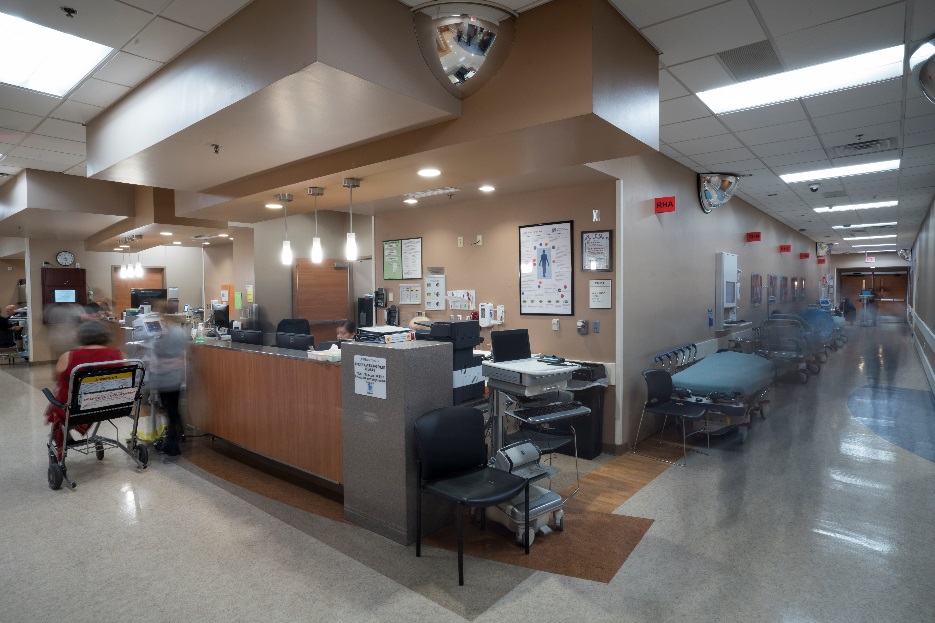 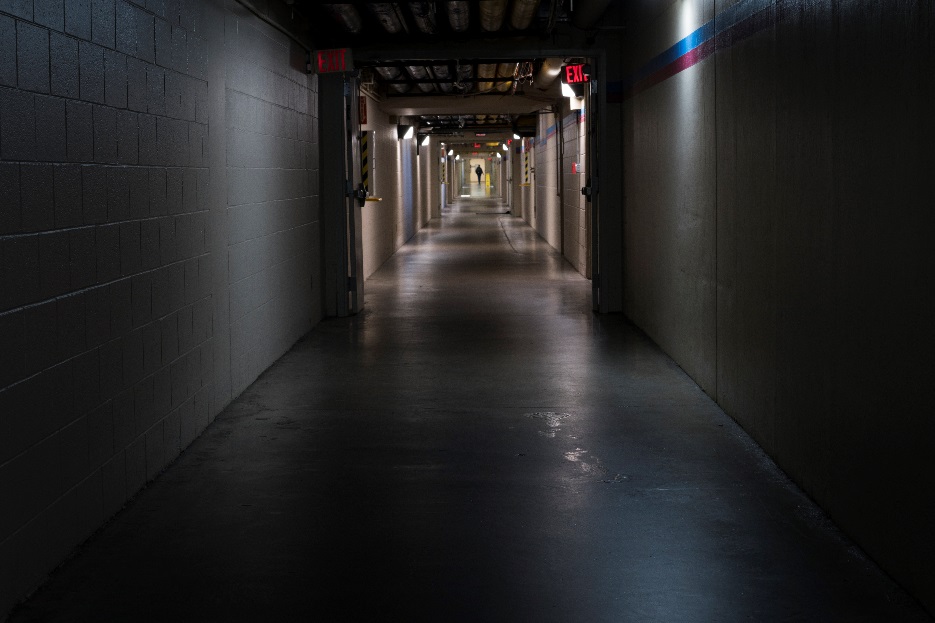 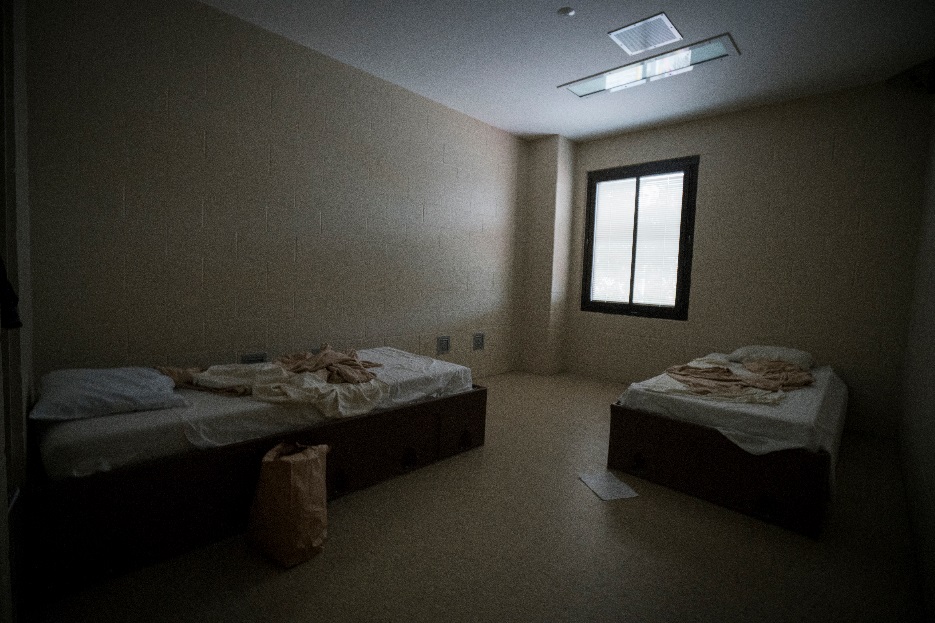 9
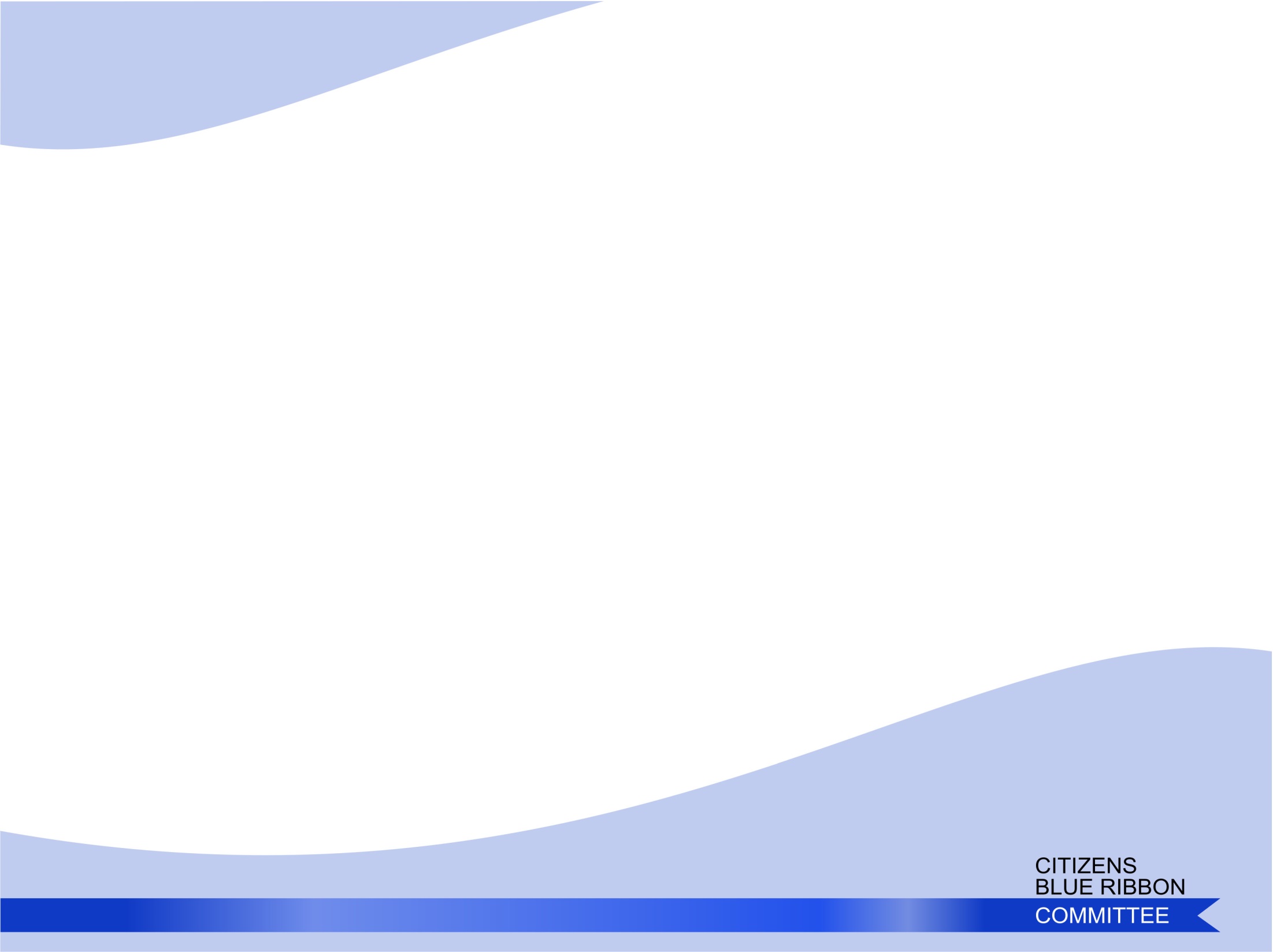 Rapid growth, aging and increased
diversity of the population affect
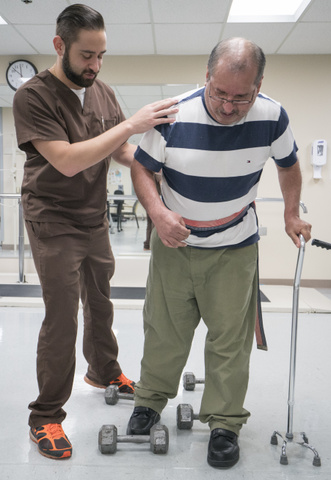 Health care
      capacity

Facilities

Workforce 

Types of
      services offered
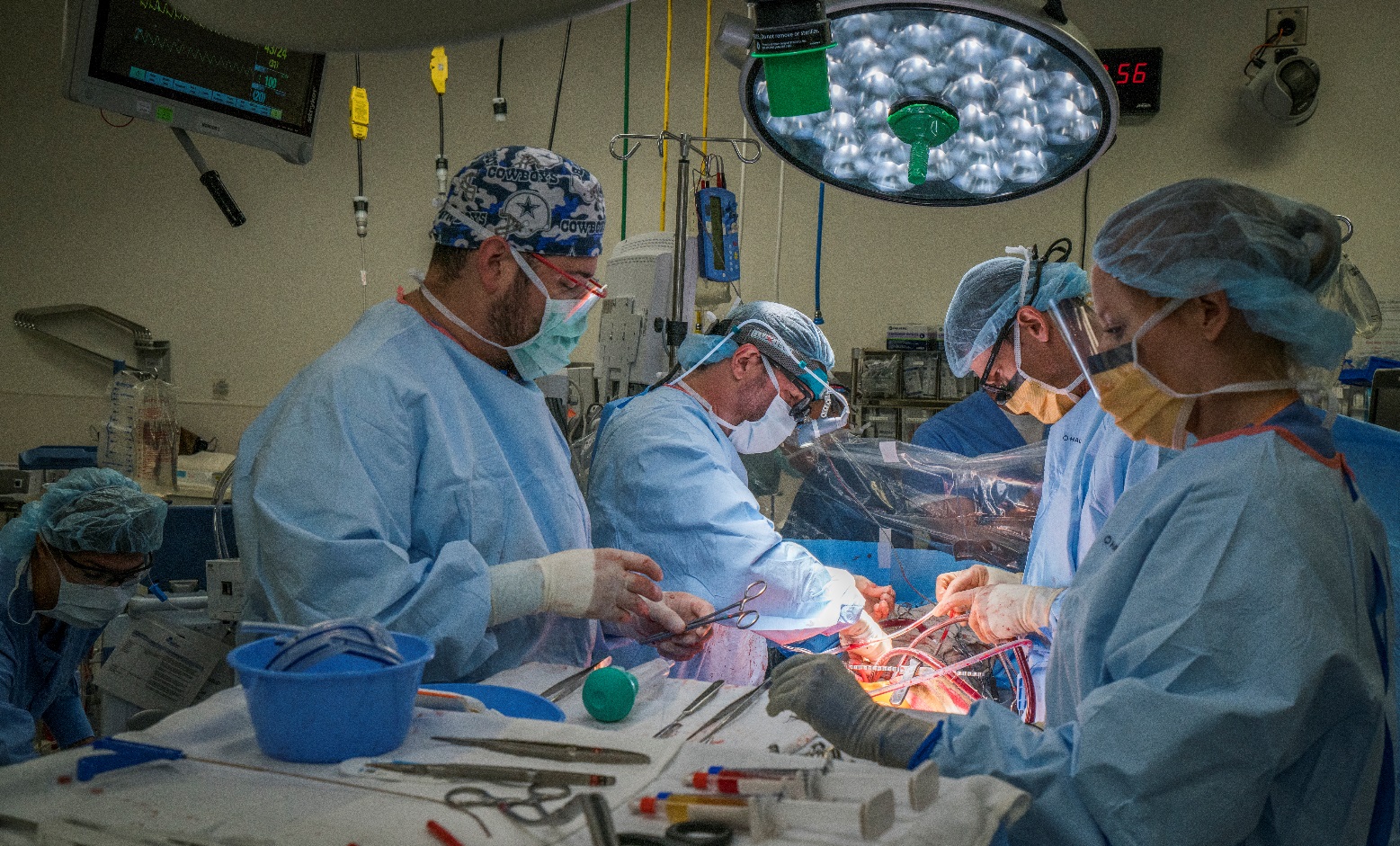 10
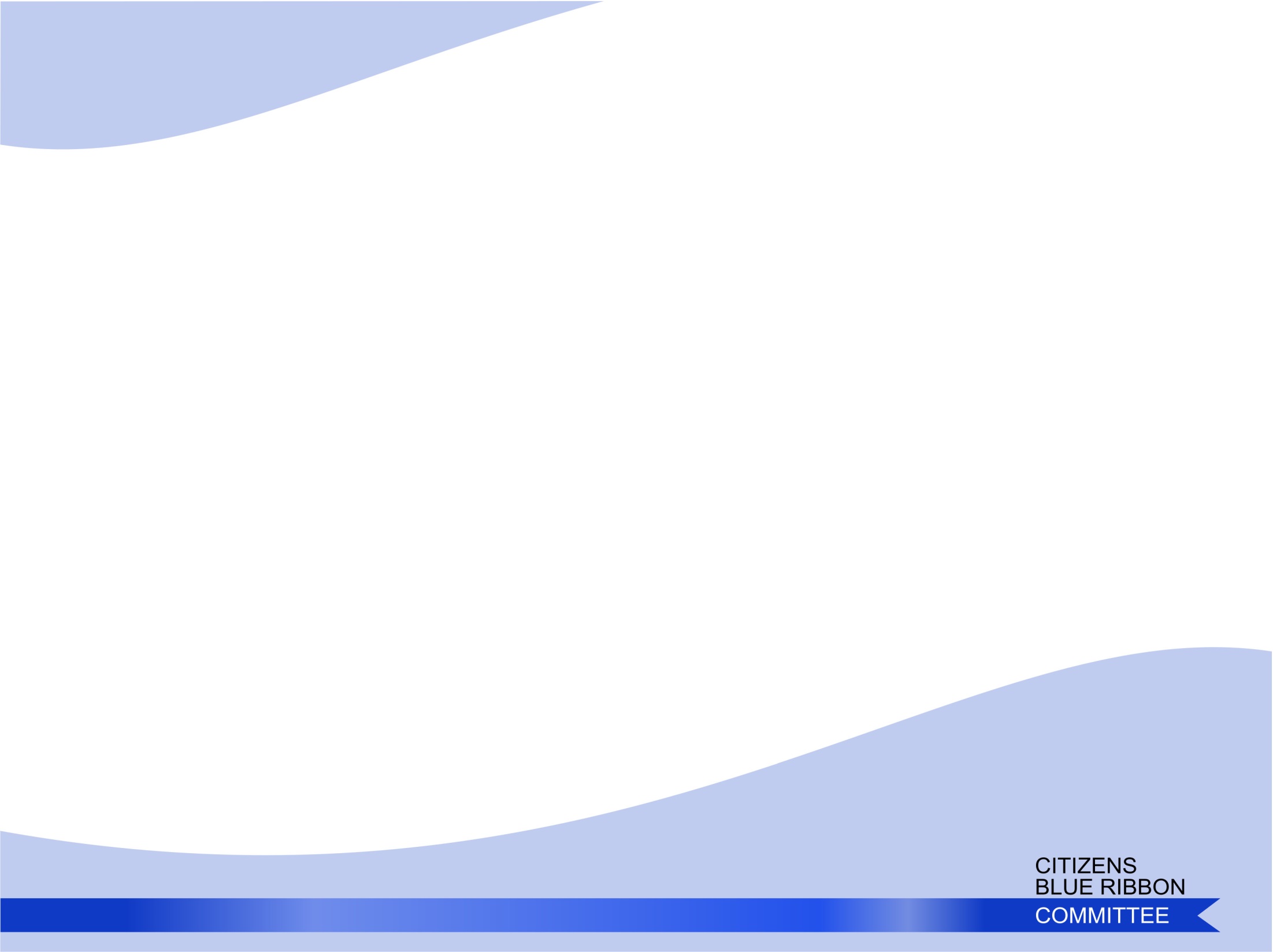 New approaches will be needed for:
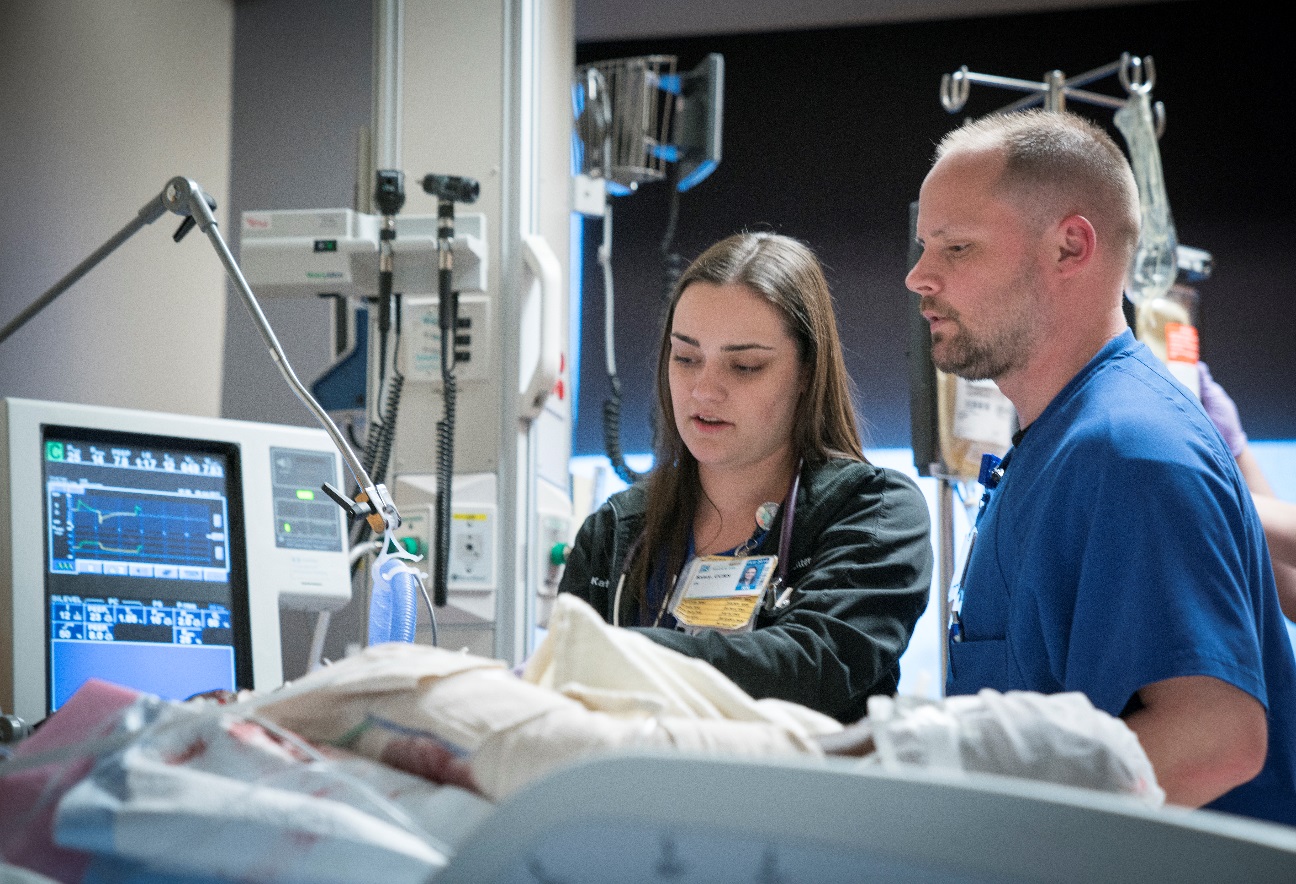 Health care 

Public health 

Social services
New Pic
11
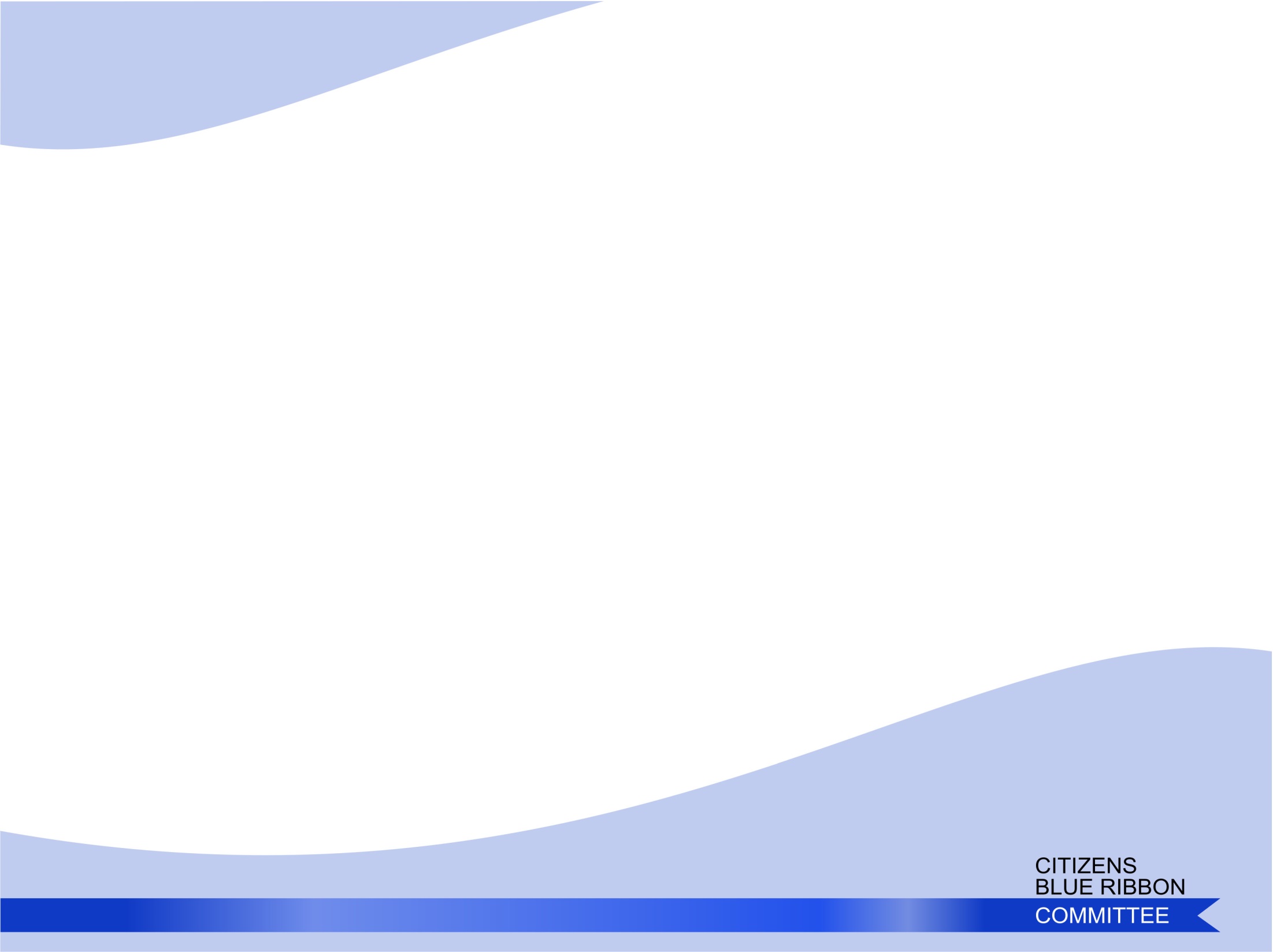 Tarrant County has a shortage of health professionals
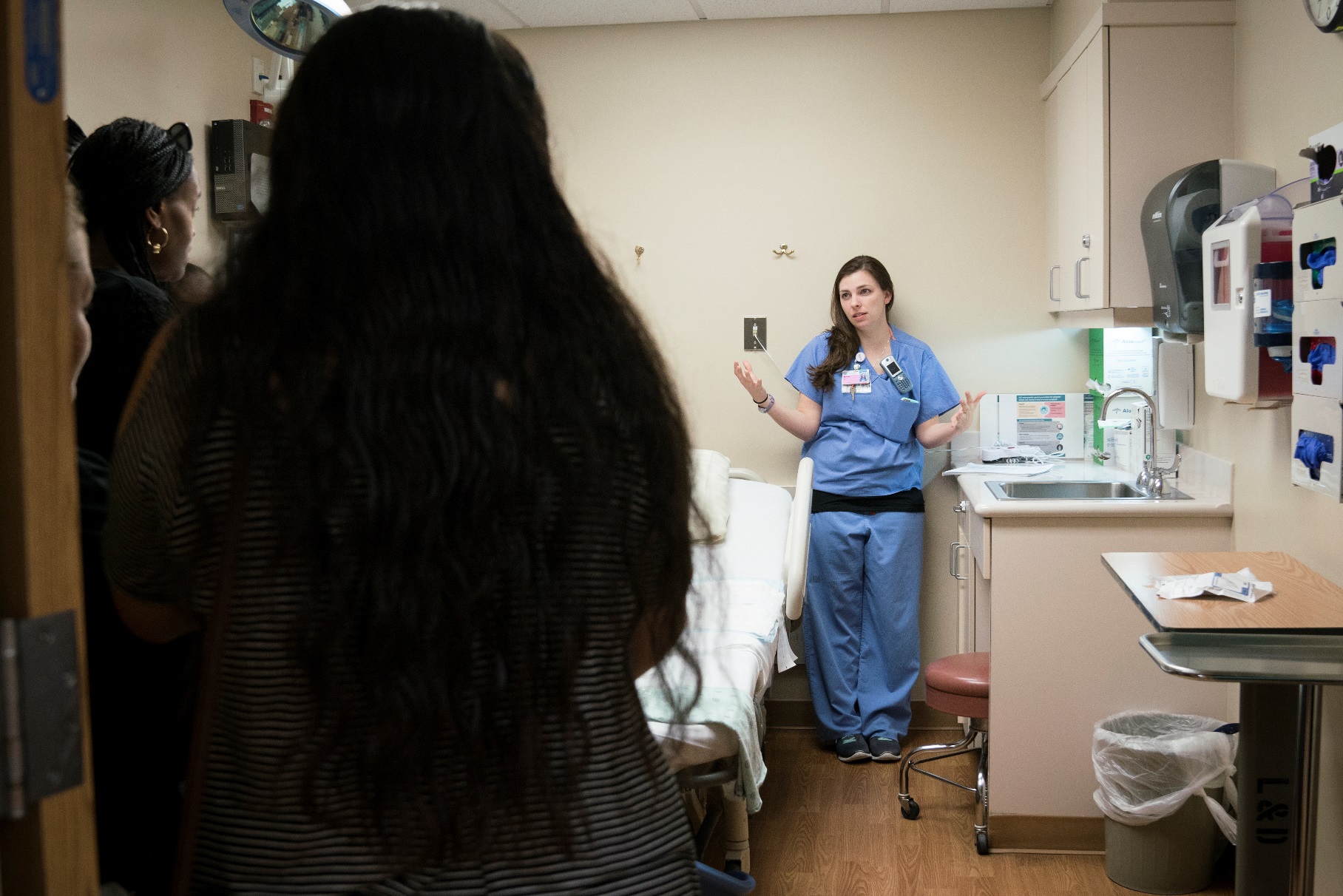 12
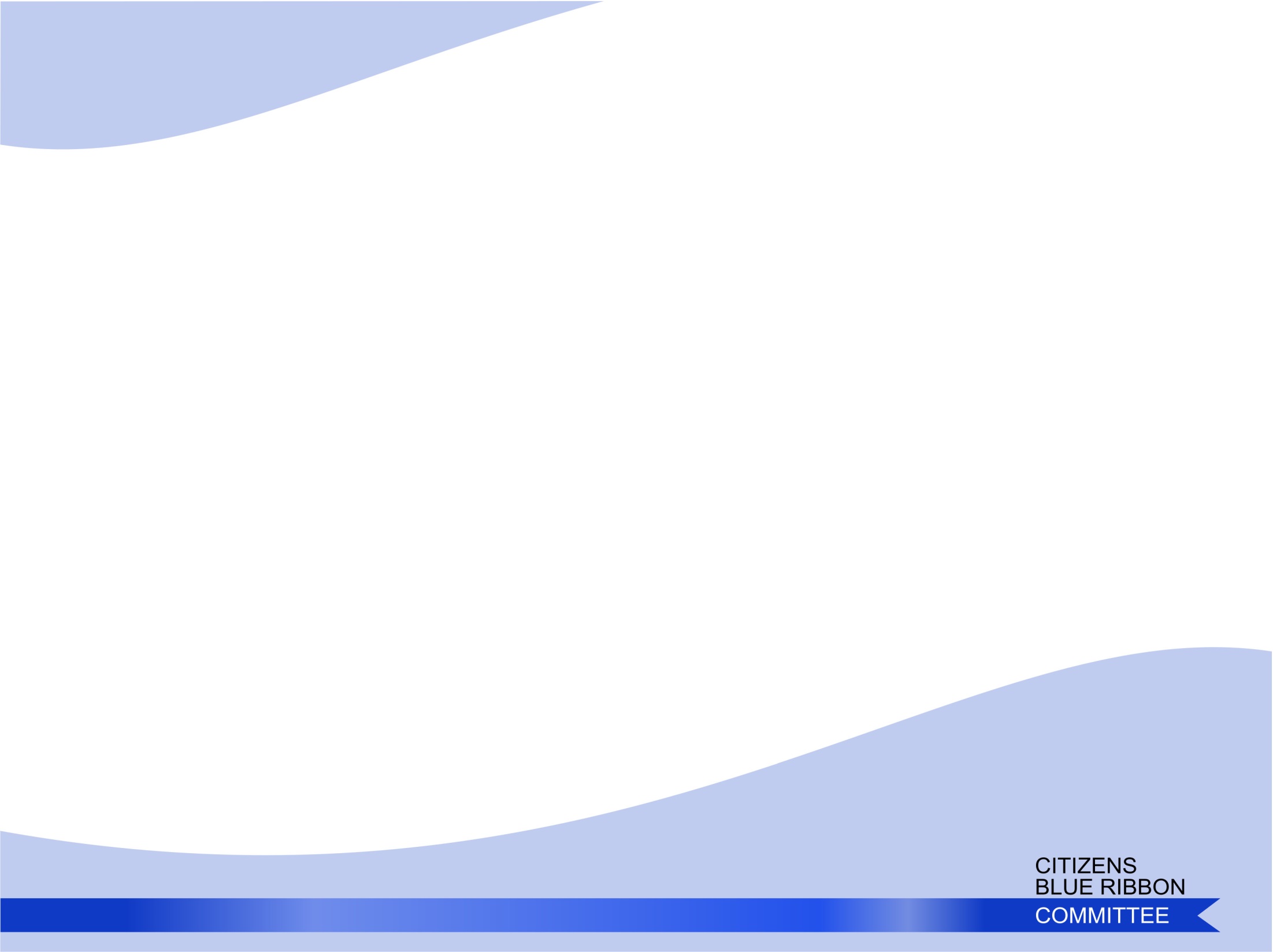 The JPS hospital main tower and behavioral health facility does not meet current demands or future needs
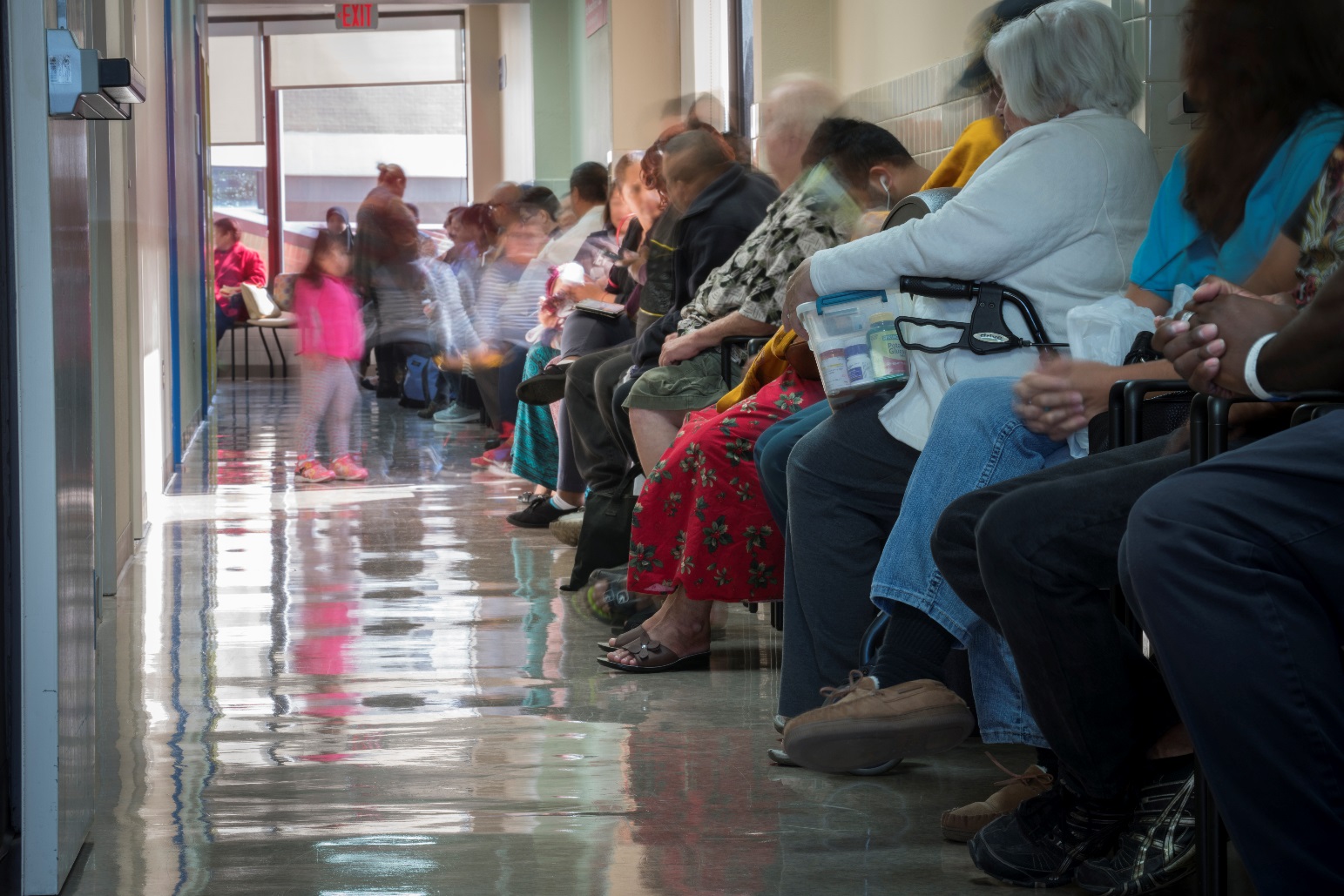 13
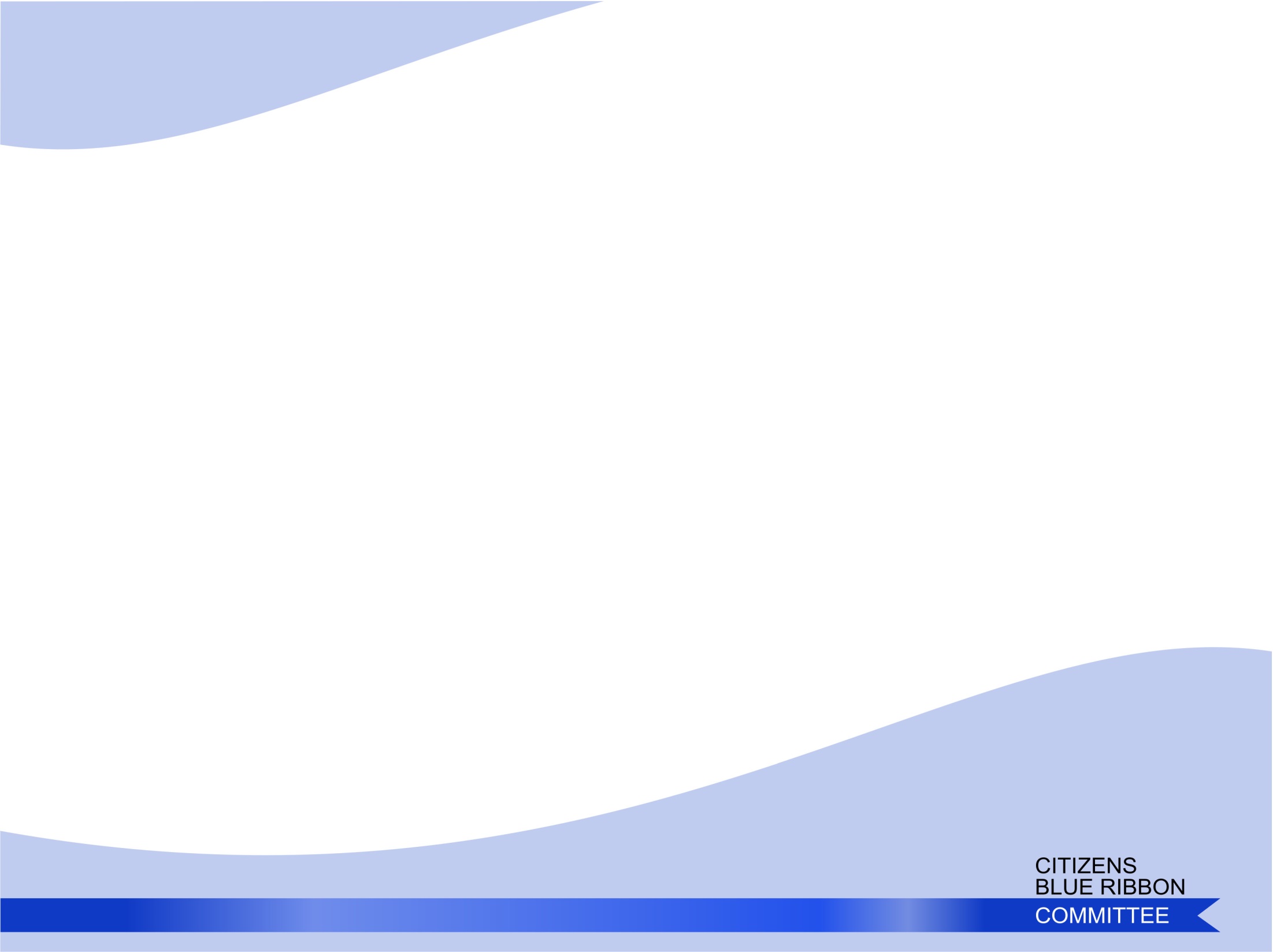 New community health care centers needed to:
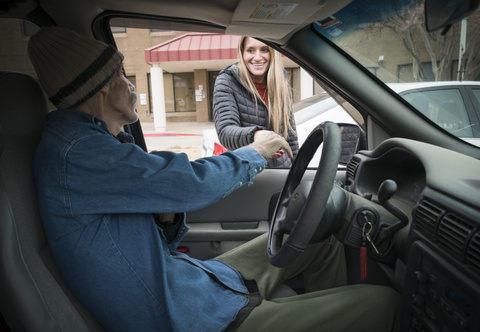 Decrease the need
       for preventable,
       costly inpatient care

Shift the emphasis
       from hospital care
       to ambulatory care

Include behavioral
       health services and,
       if possible, oral health
       services
14
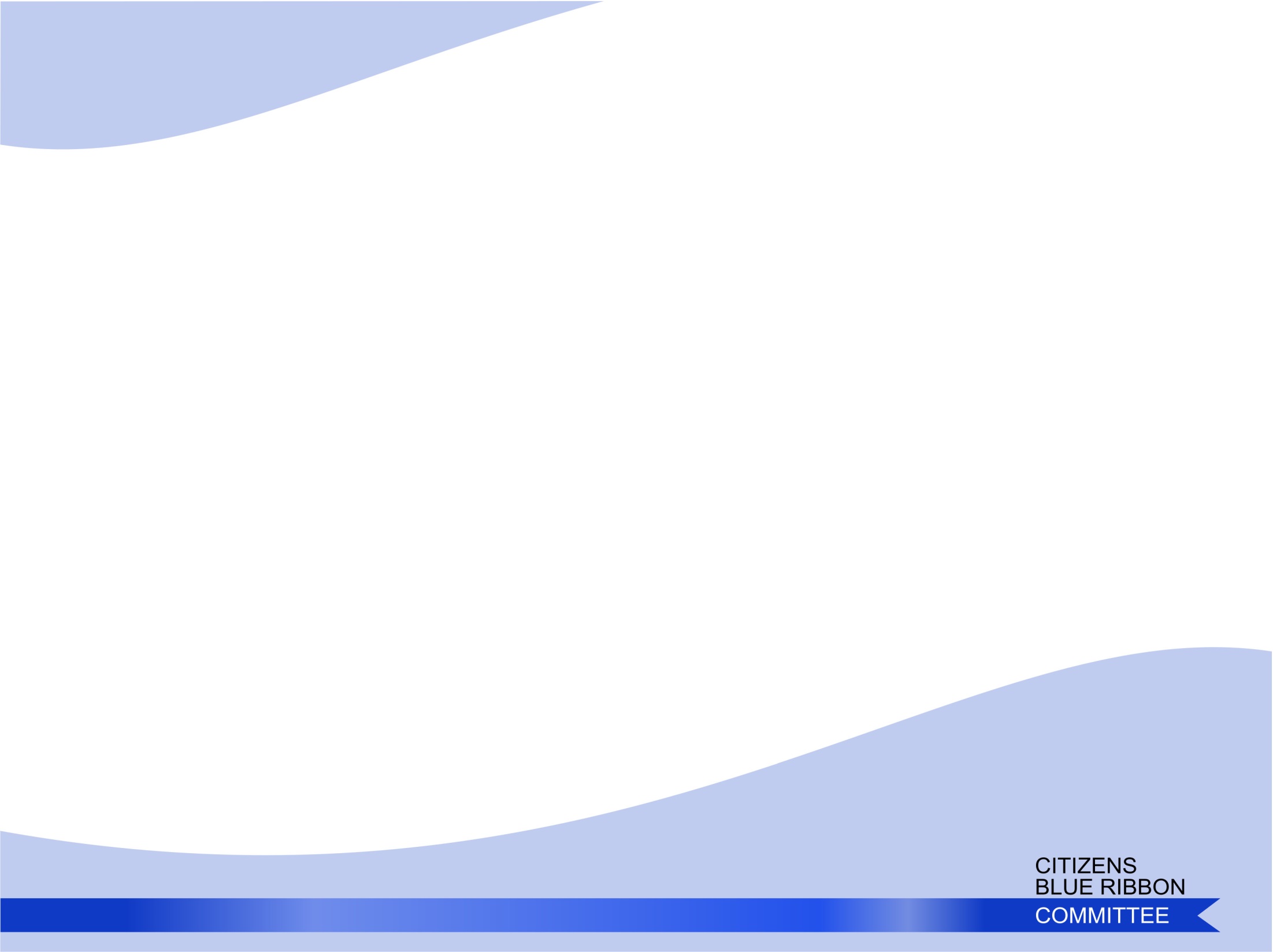 Identified opportunities to meet the needs of low-income uninsured and underinsured
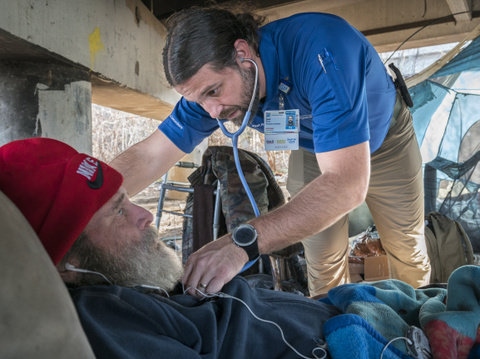 15
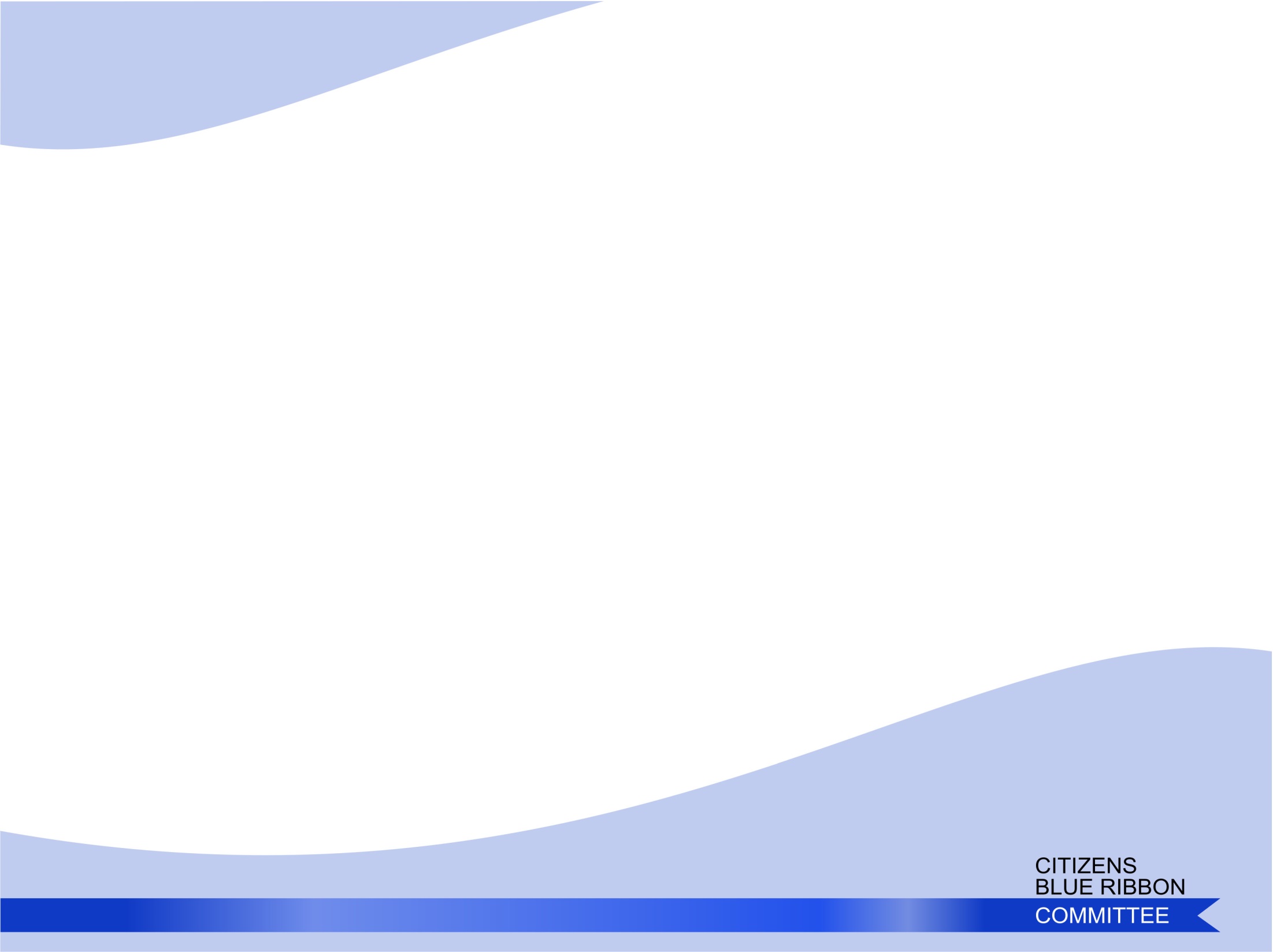 The Citizens Blue Ribbon Committee
Strategic
Recommendations
16
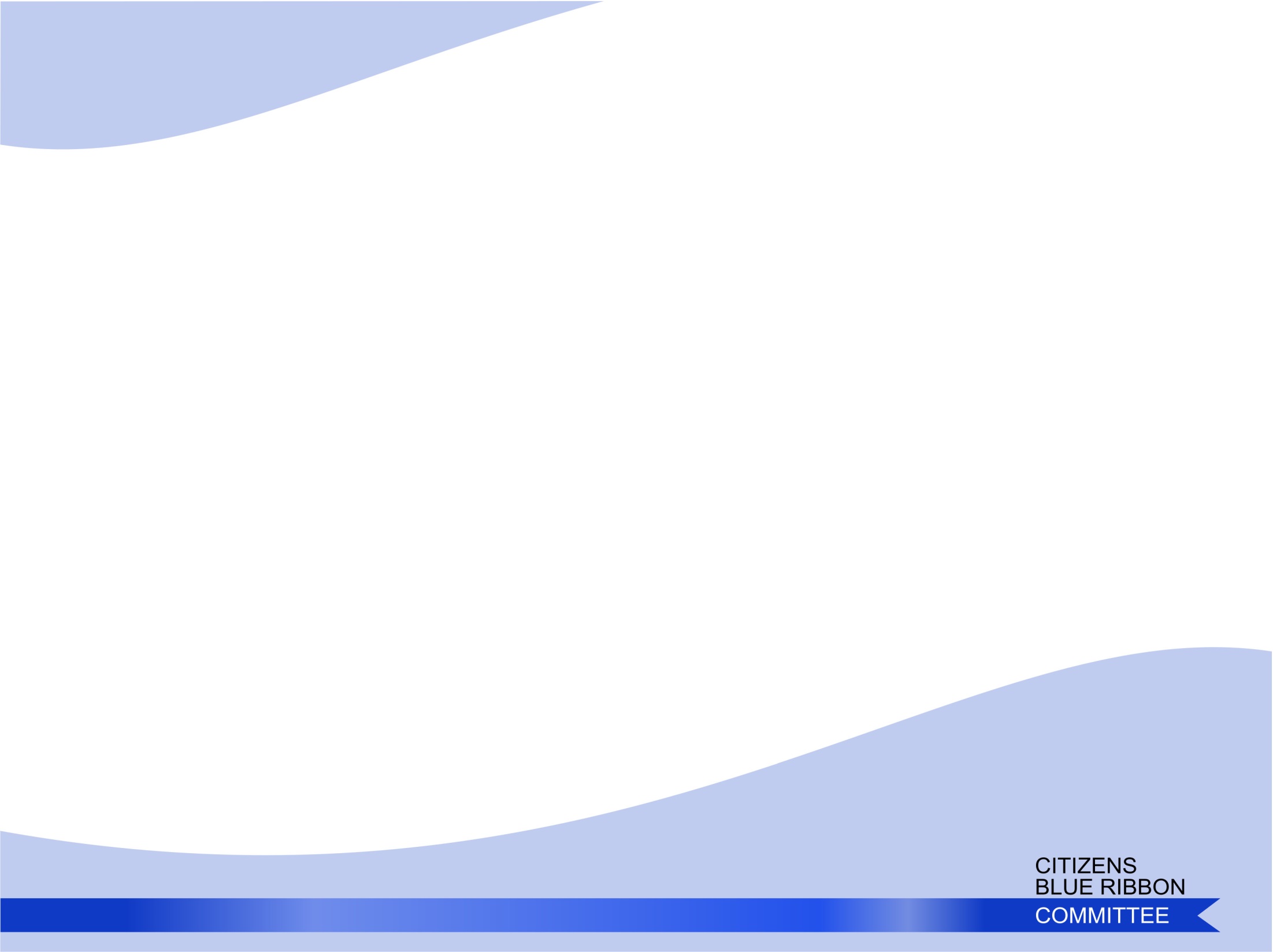 The Citizens Blue Ribbon Committee
Strategic Recommendations
JPS urged to partner with other health care entities to:

Reduce preventable, duplicated and costly health care utilization

Improve health quality of life for low-income uninsured
     and underinsured patients

Stimulate efforts concerning new and improved methods addressing the overall health of county residents.
17
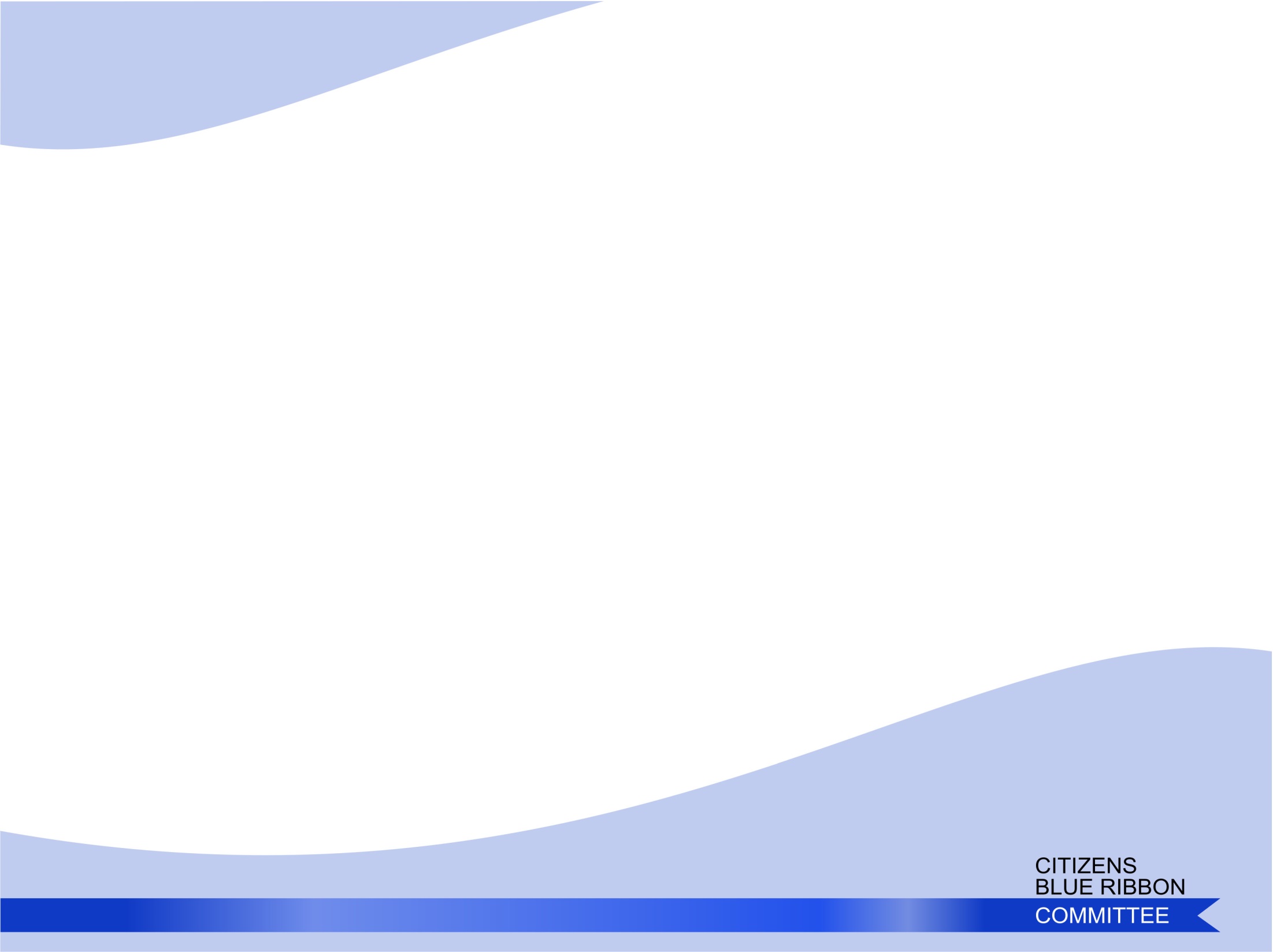 The Citizens Blue Ribbon Committee
Strategic Recommendations
The committee also proposed that JPS:

Lead planning efforts to improve the countywide behavioral health system of care 

Build and retain a health care workforce to meet anticipated population increases

Partner with Tarrant County Public Health,
     to focus on 
Disease prevention and 
Social determinants of health
18
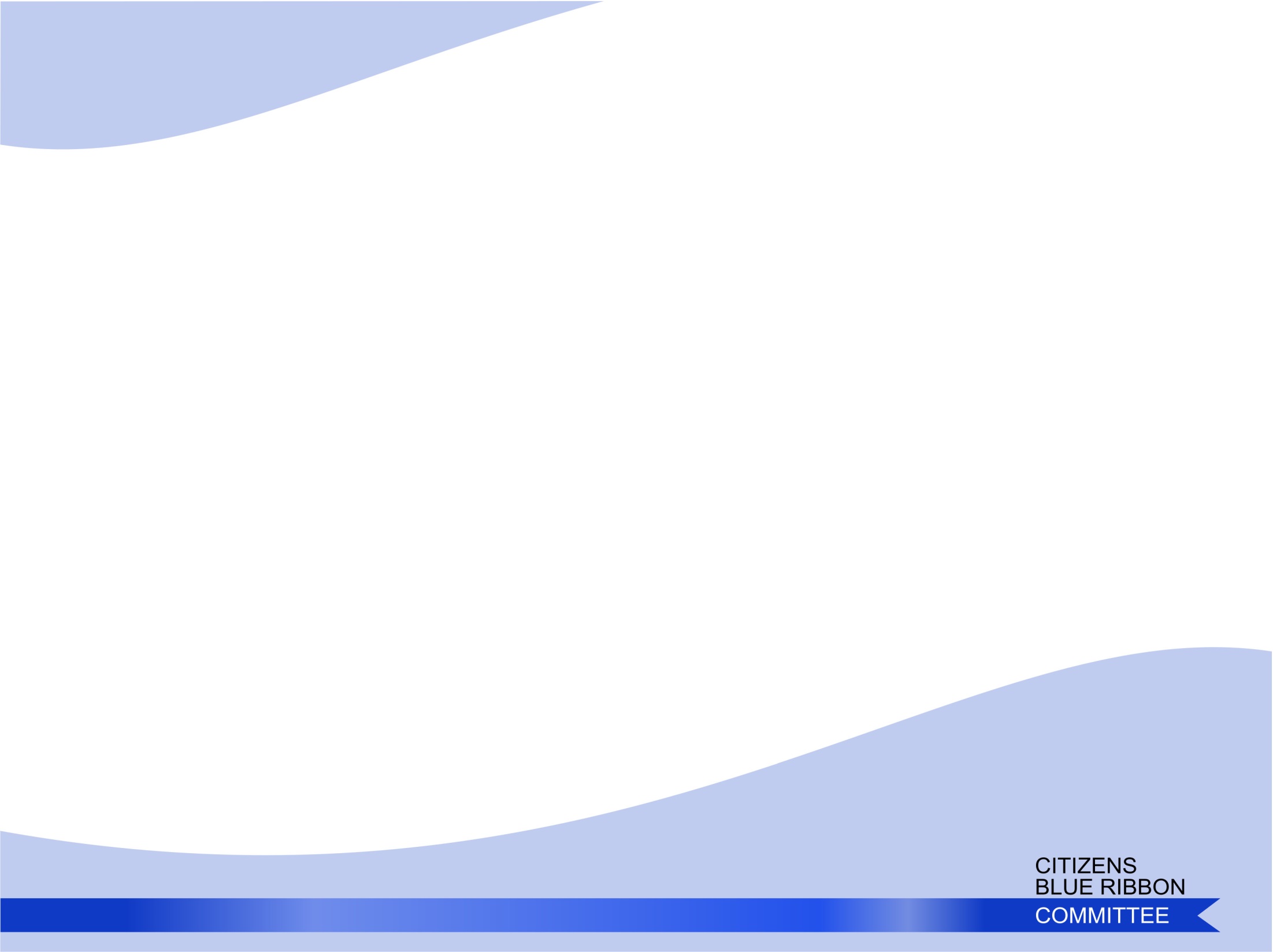 The Citizens Blue Ribbon Committee
Capital Project Recommendations
The committee based its recommendations on compelling needs.
It was not charged with how the recommendations would be financed.

The Committee’s recommendations were unanimous.
19
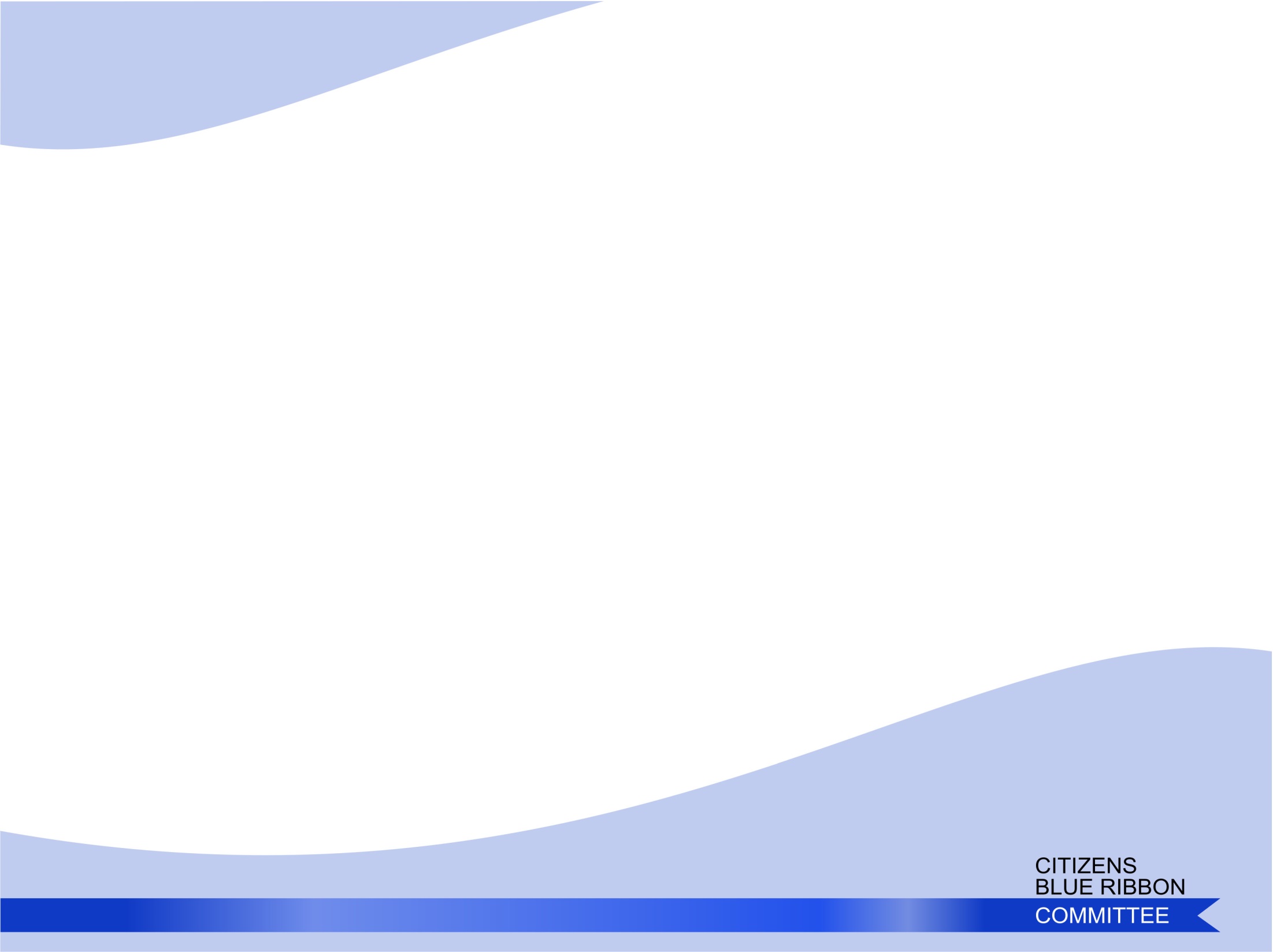 The Citizens Blue Ribbon Committee
Recommendations
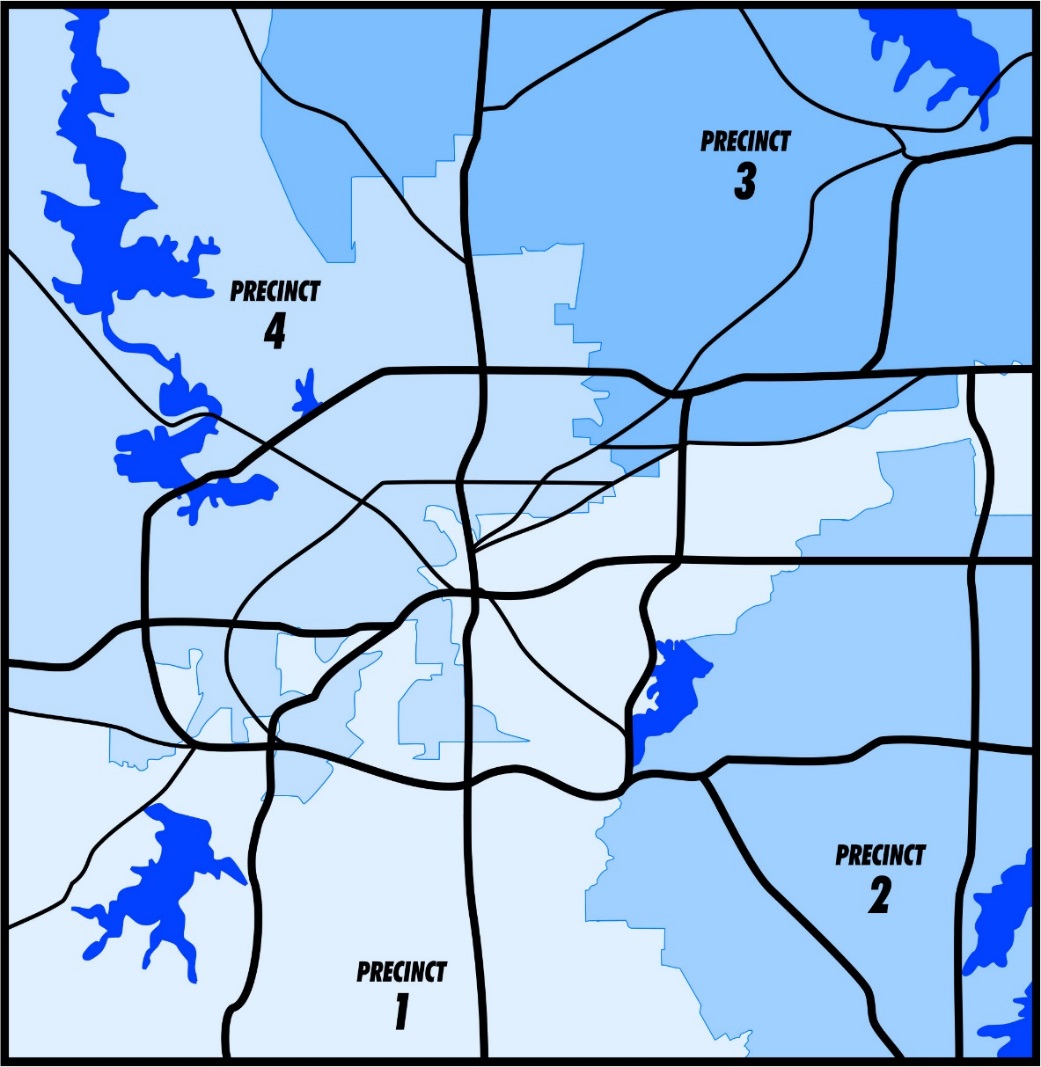 Build four new community health centers in the next five to 10 years
Currently have 13 community health centers

Need for primary care facilities will increase as population increases
JPS MAIN CAMPUS
HEALTH CENTERS (PCMH)
20
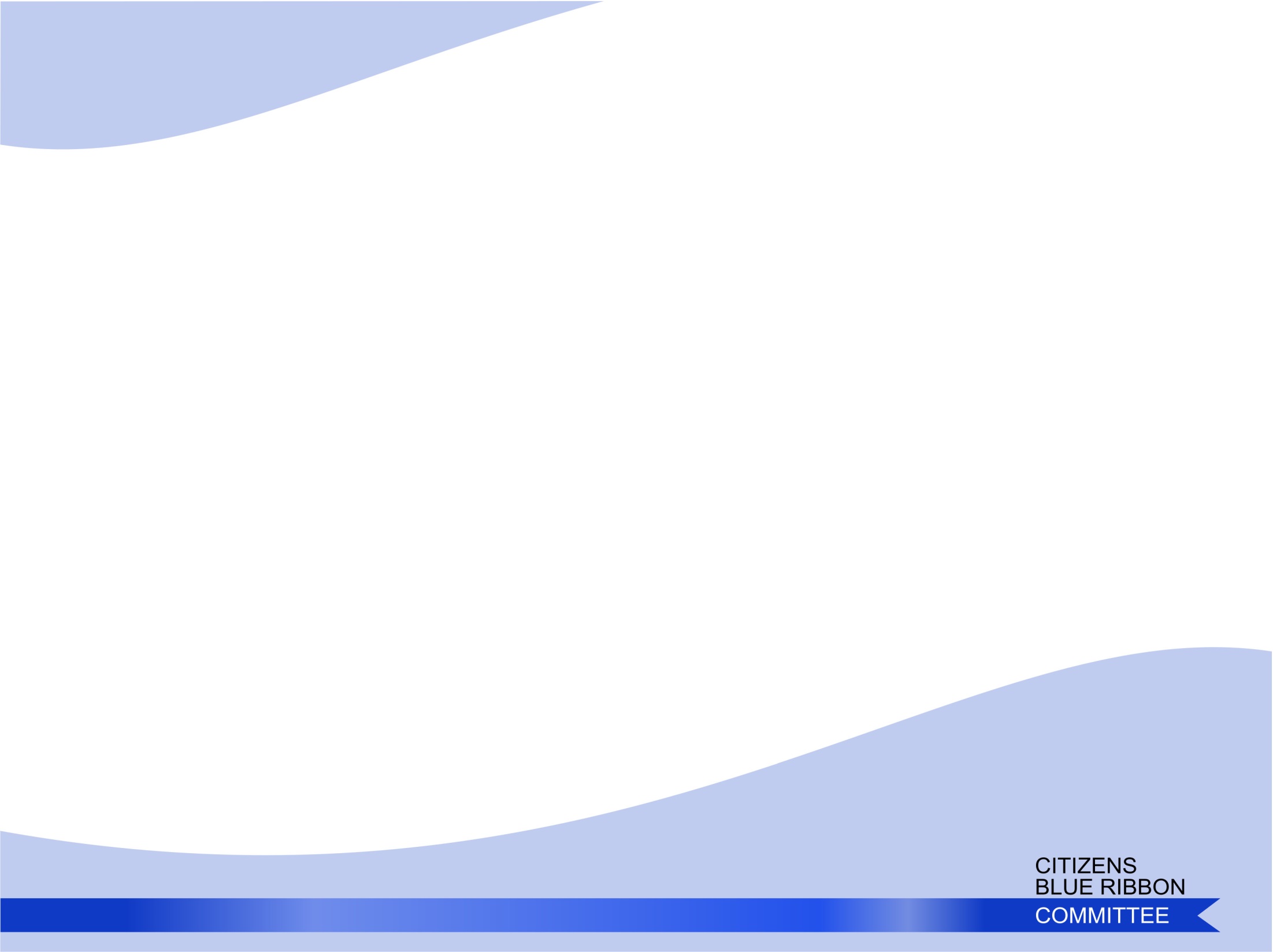 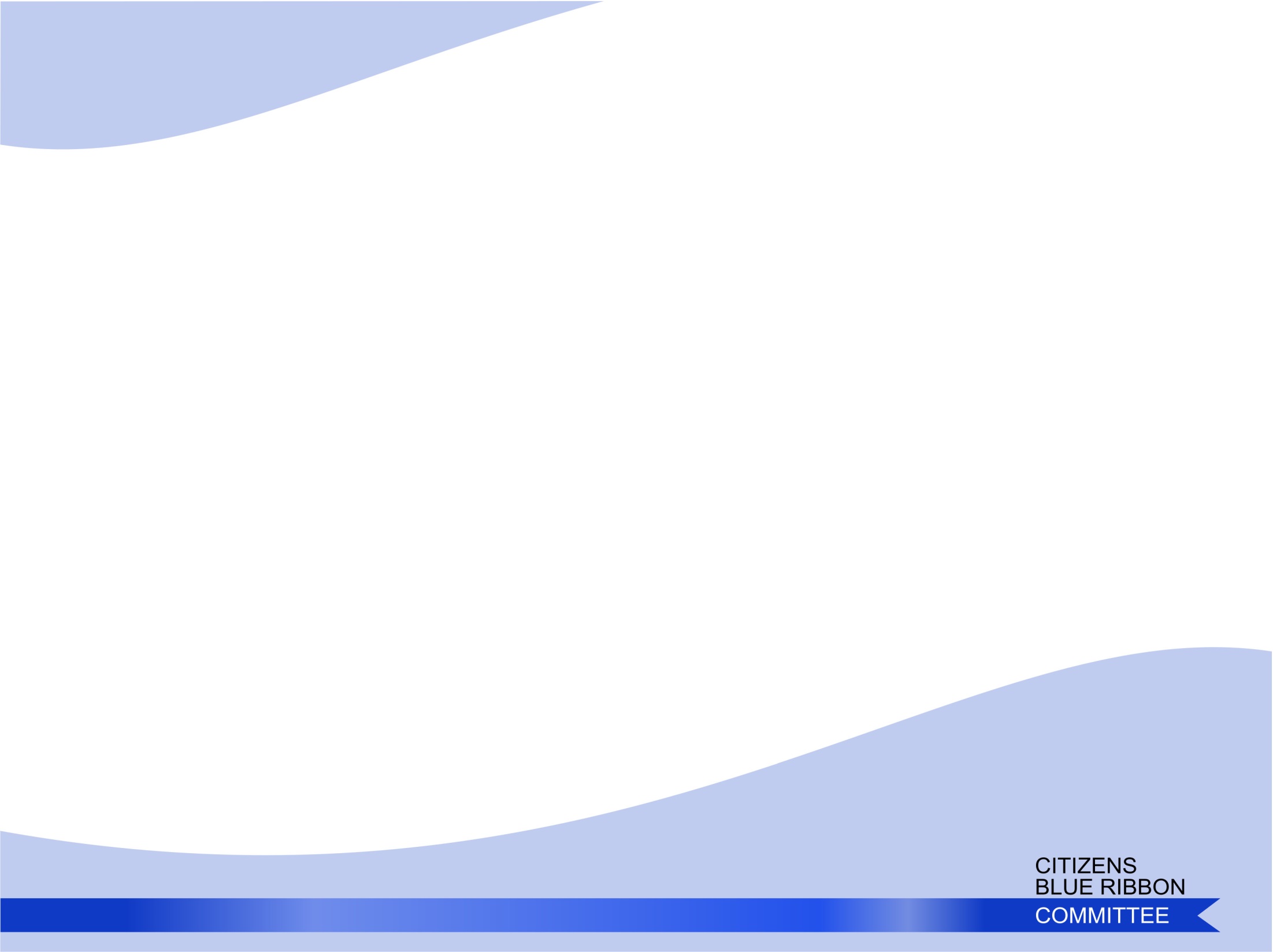 The Citizens Blue Ribbon Committee
The Citizens Blue Ribbon Committee
Recommendations
Recommendations
Build four new community health centers in the next five to 10 years
Build four new community health centers in the next five to 10 years
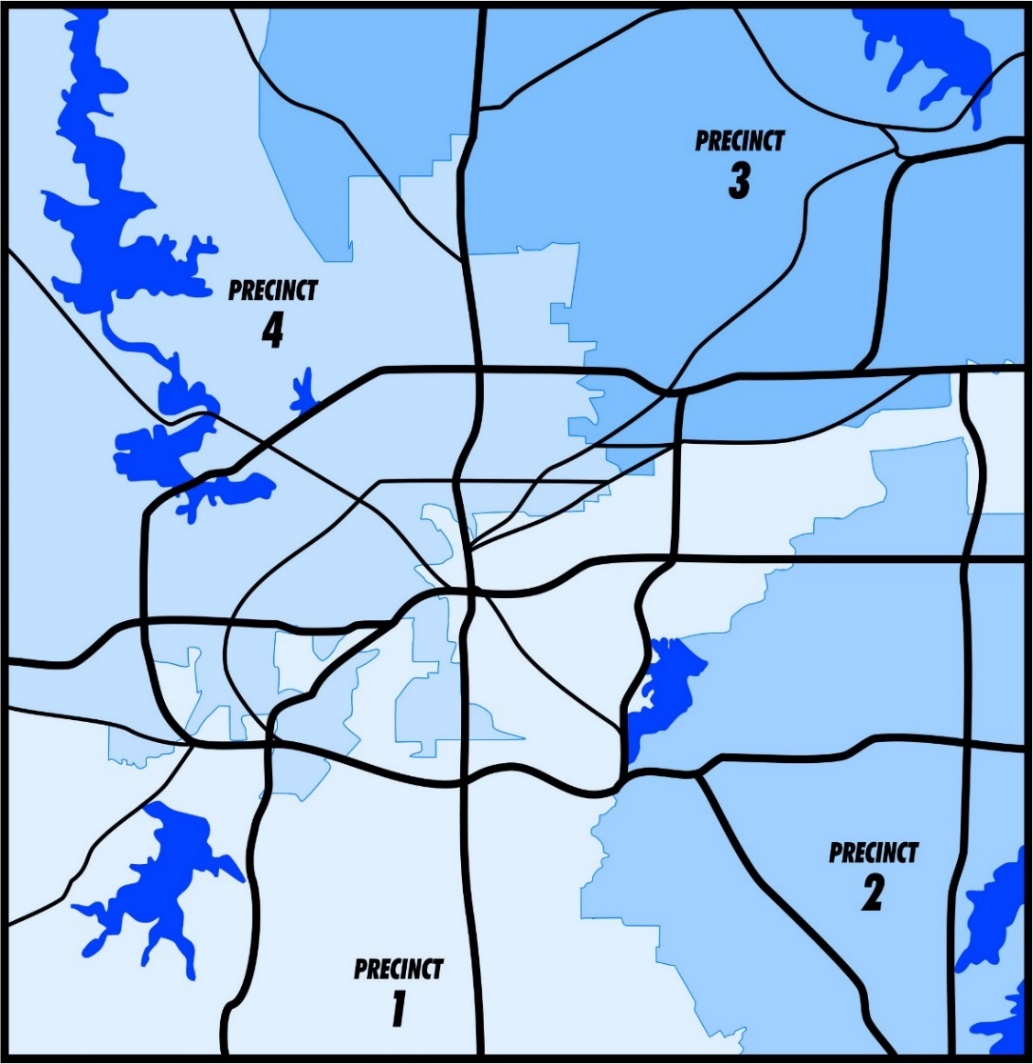 Currently have 13 community health centers

Need for primary care facilities will increase as population increases
Health centers close to where clients live addresses some transportation issues

Community health centers allow a greater utilization of preventative care
JPS MAIN CAMPUS
JPS MAIN CAMPUS
PROPOSED HEALTH CENTER LOCATIONS
17
21
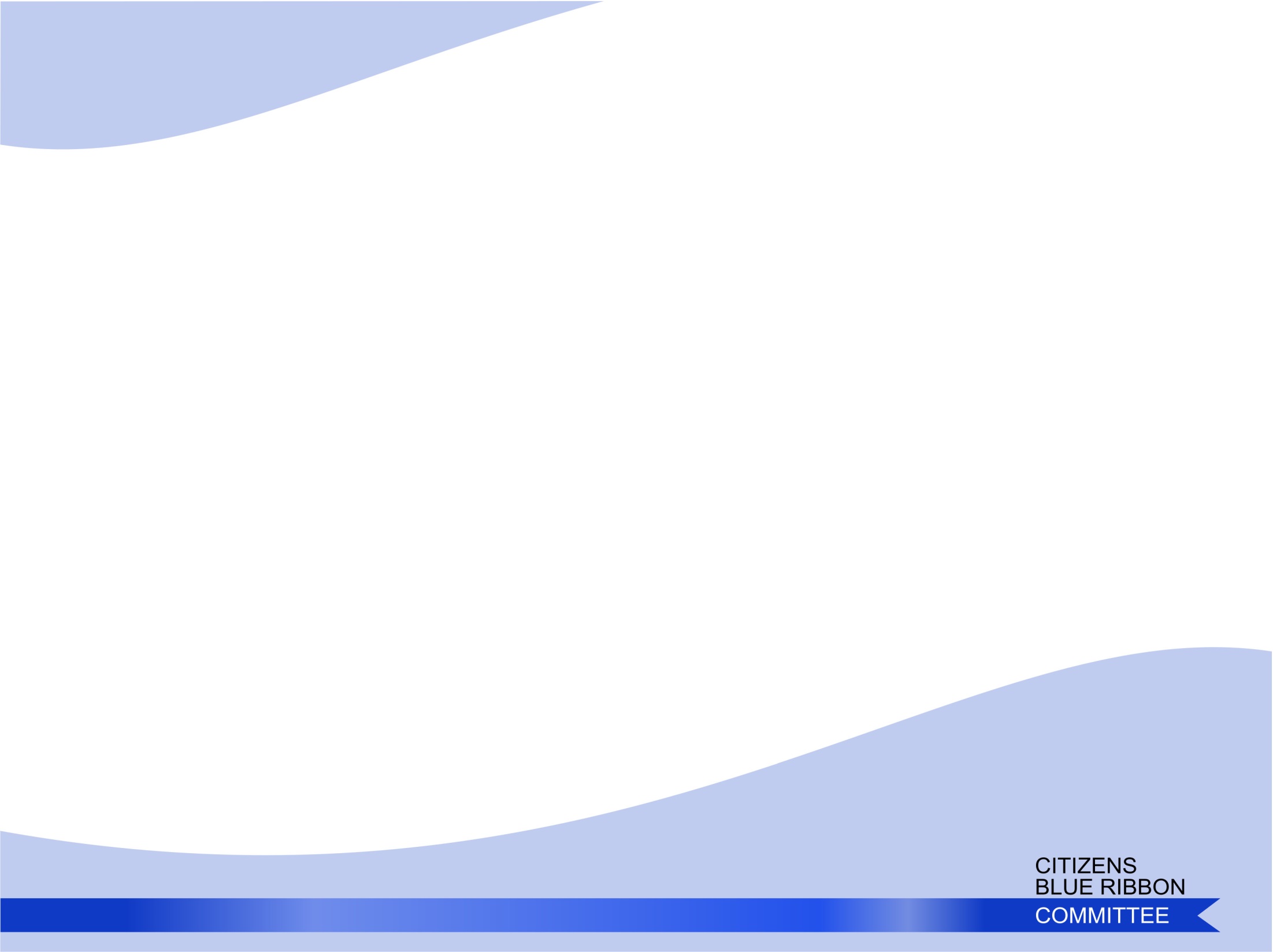 The Citizens Blue Ribbon Committee
Recommendations
Construct a behavioral health facility
Current number of psychiatric beds are inadequate and gap will widen in the future

Due to lack of capacity, in 2015, JPS paid private hospitals $3.1 million

Private hospitals not equipped to handle highly complex psychiatric conditions

Behavioral health services spread across campus

A new facility with 298 beds is recommended
22
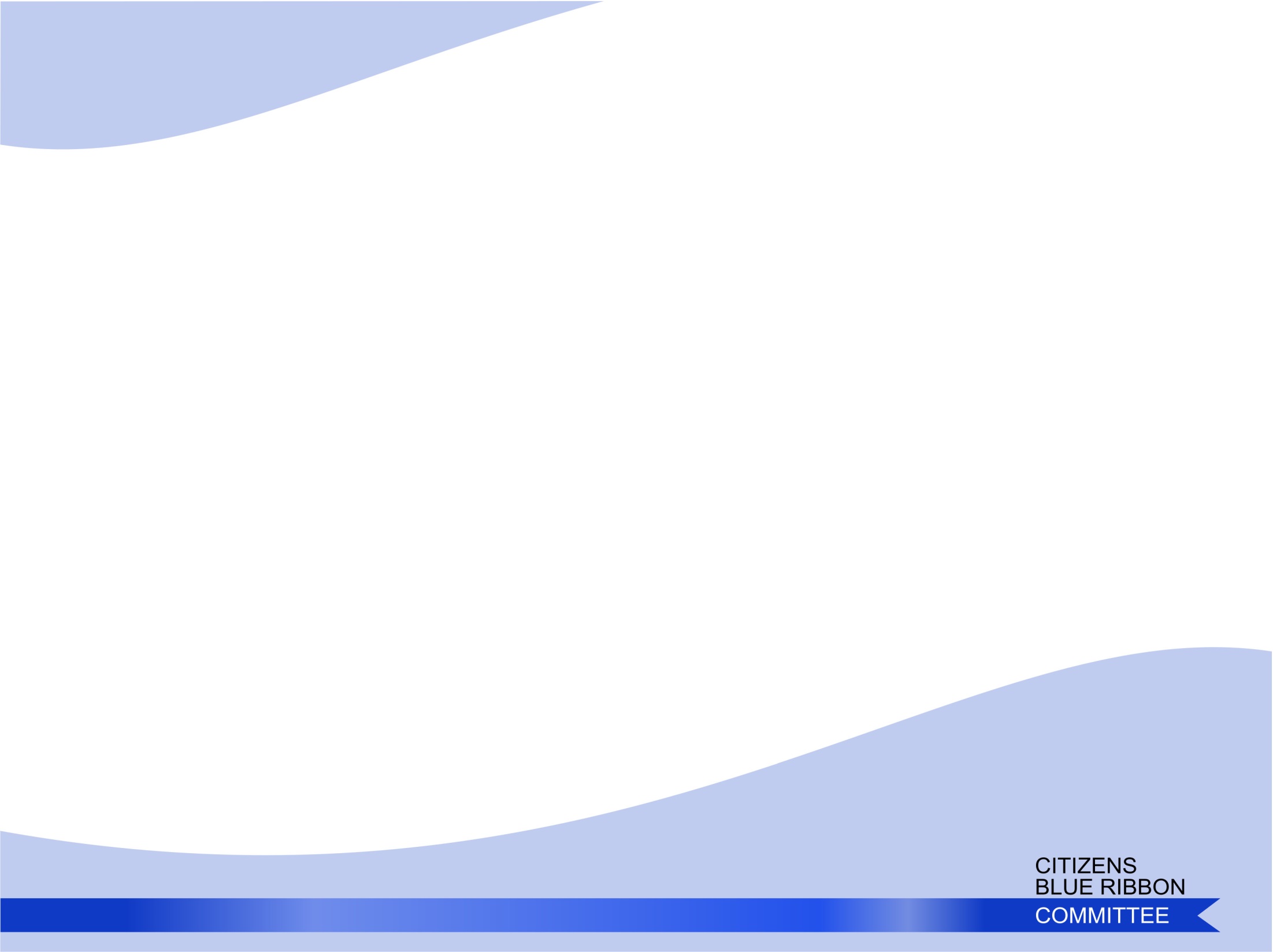 The Citizens Blue Ribbon Committee
Recommendations
Add an ambulatory surgery center and cancer care center
Day surgery services can move lower acuity surgical cases to a lower cost setting

The current cancer care center is outmoded, too small and has no room for expansion
23
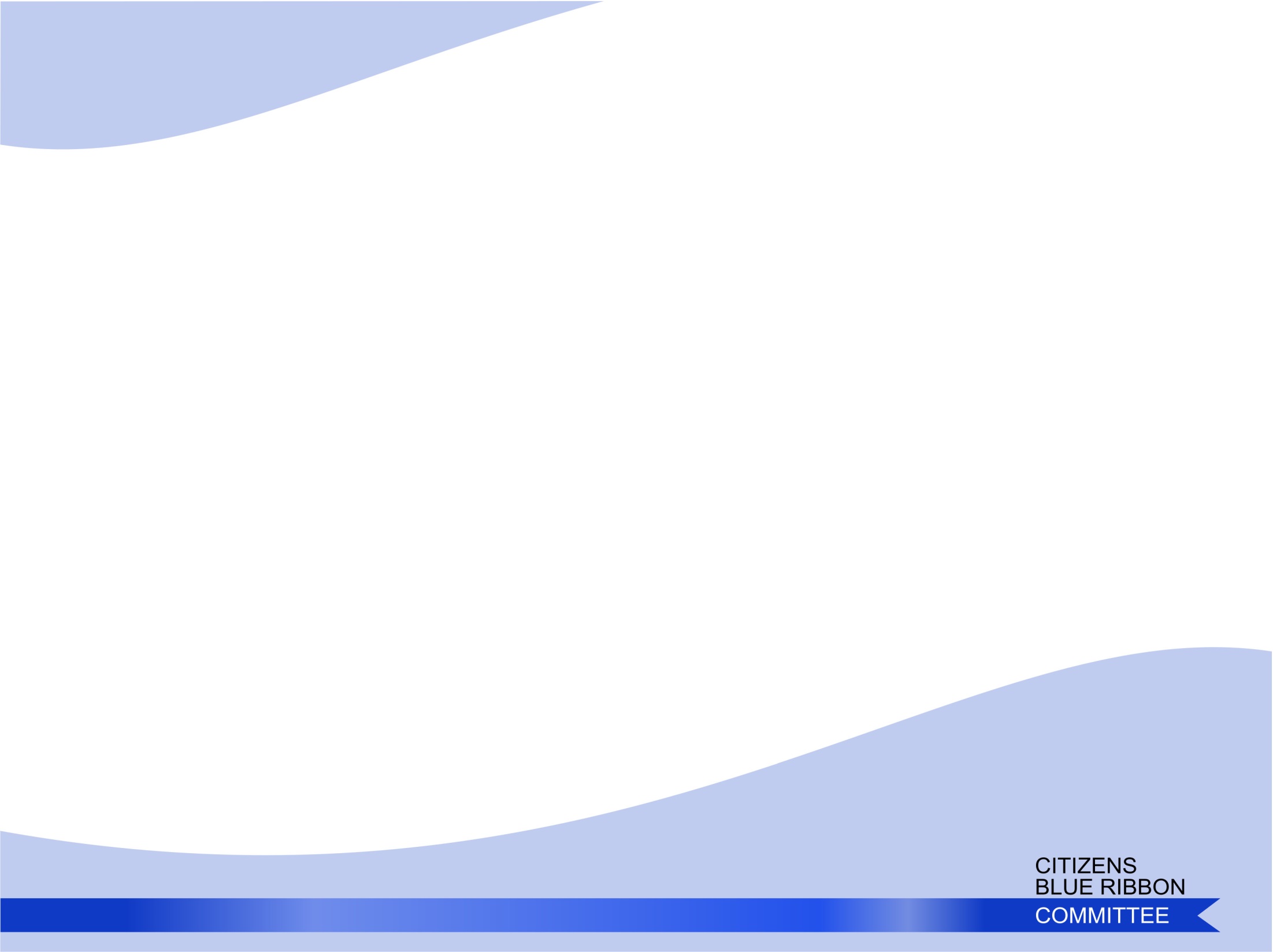 The Citizens Blue Ribbon Committee
Recommendations
Construct a new main tower
Current patient rooms do not meet contemporary industry and best practice standards

Existing mechanical, electrical and plumbing systems are significantly beyond useful life

Current number of beds for <250 FPL population are inadequate

Need for additional beds will increase due to population increases

New main hospital tower will need 676 beds
24
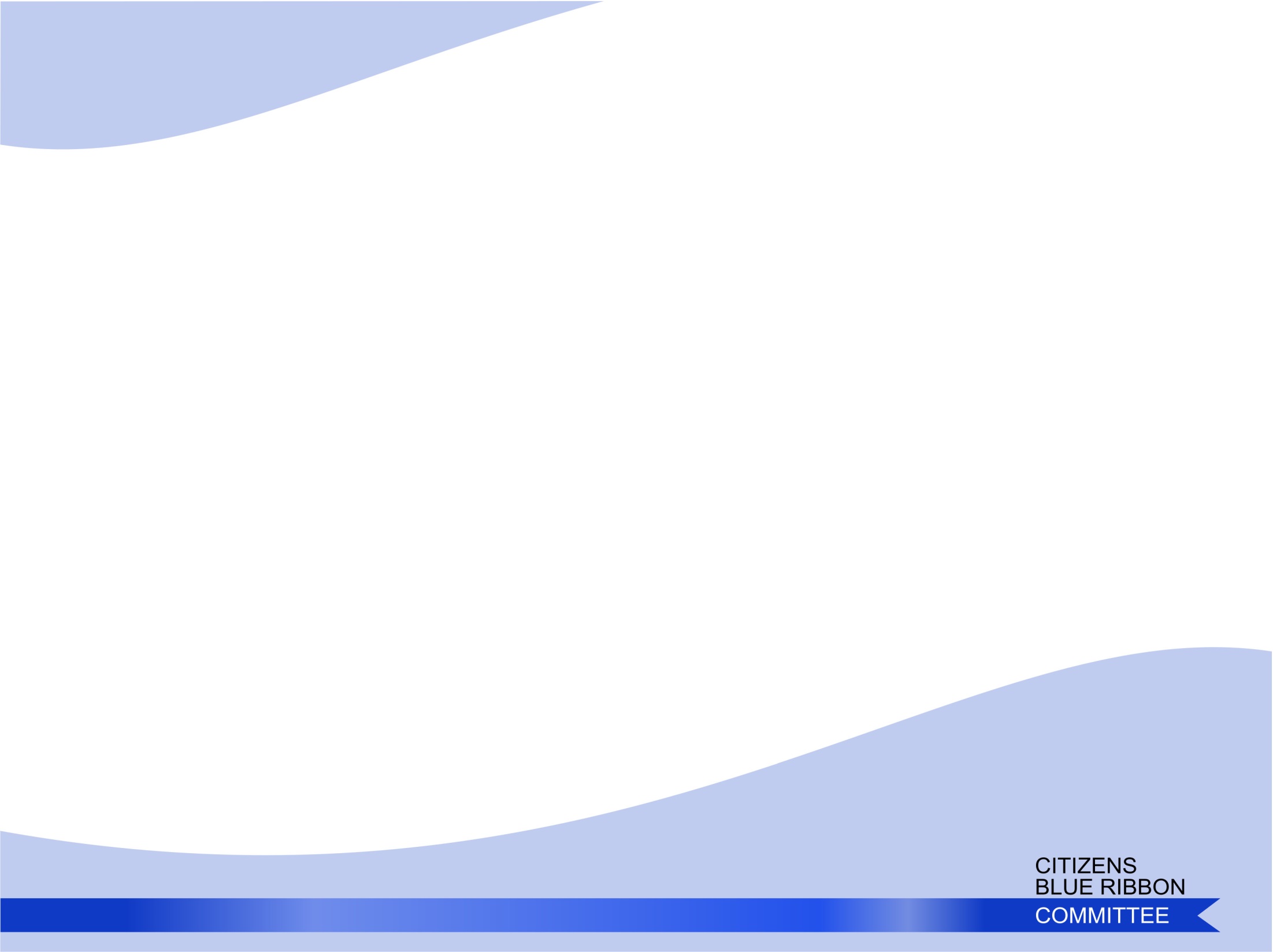 Questions?
25